Training For School Districts 2024
Presented by
Wyatt Peters and Roberta Epp, Truth In Millage Process
Property Tax Oversight
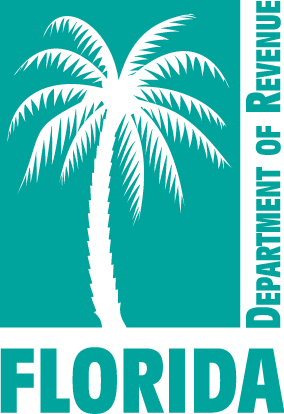 Overview
Introduction
TRIM Timetable
TRIM Certification Forms
TRIM Advertising Requirements
TRIM Hearing Requirements
Resolutions/Ordinances
Certifying Compliance to the Department
2023 Top Infractions and Violations
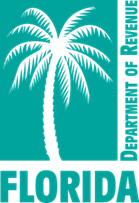 TRIM Compliance Contacts
Introduction
TRIM process and the public
Chapter 200, Florida Statutes
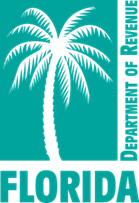 TRIM Timetable
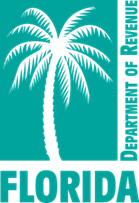 TRIM Timetable
The property appraiser (PA) provides total assessed value of nonexempt property to taxing authorities by June 1 for budget planning purposes.
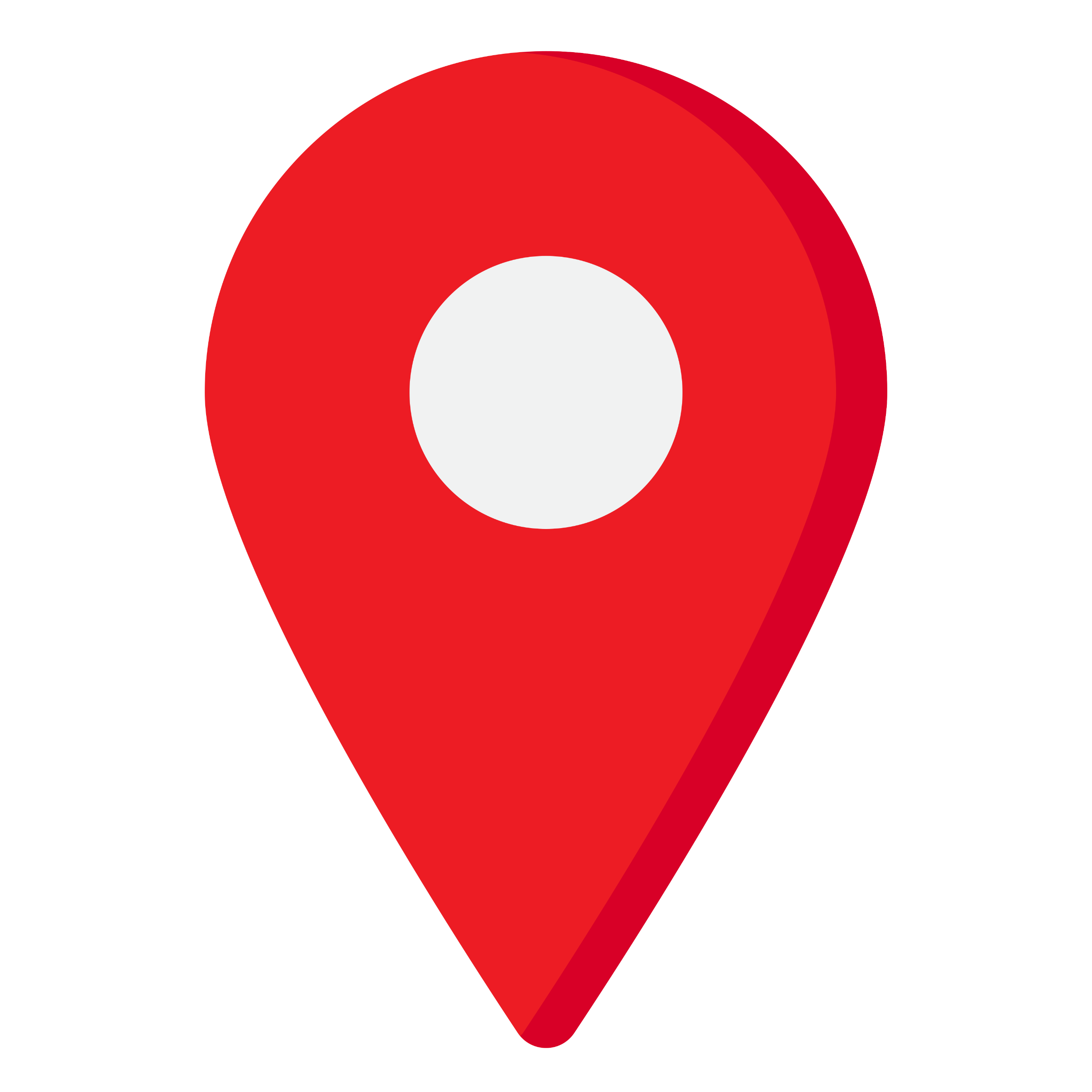 1
Jan
Jun
Jul
Aug
Sep
Oct
Nov
Dec
Feb
Mar
Apr
May
The PA certifies the school district’s taxable value on Certification of School Taxable Value (Form DR-420S).
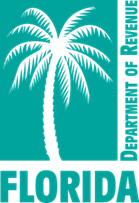 TRIM TimetableDay 1 = July 1
The first day of the TRIM process is July 1 or the date of certification of taxable value, whichever is later.
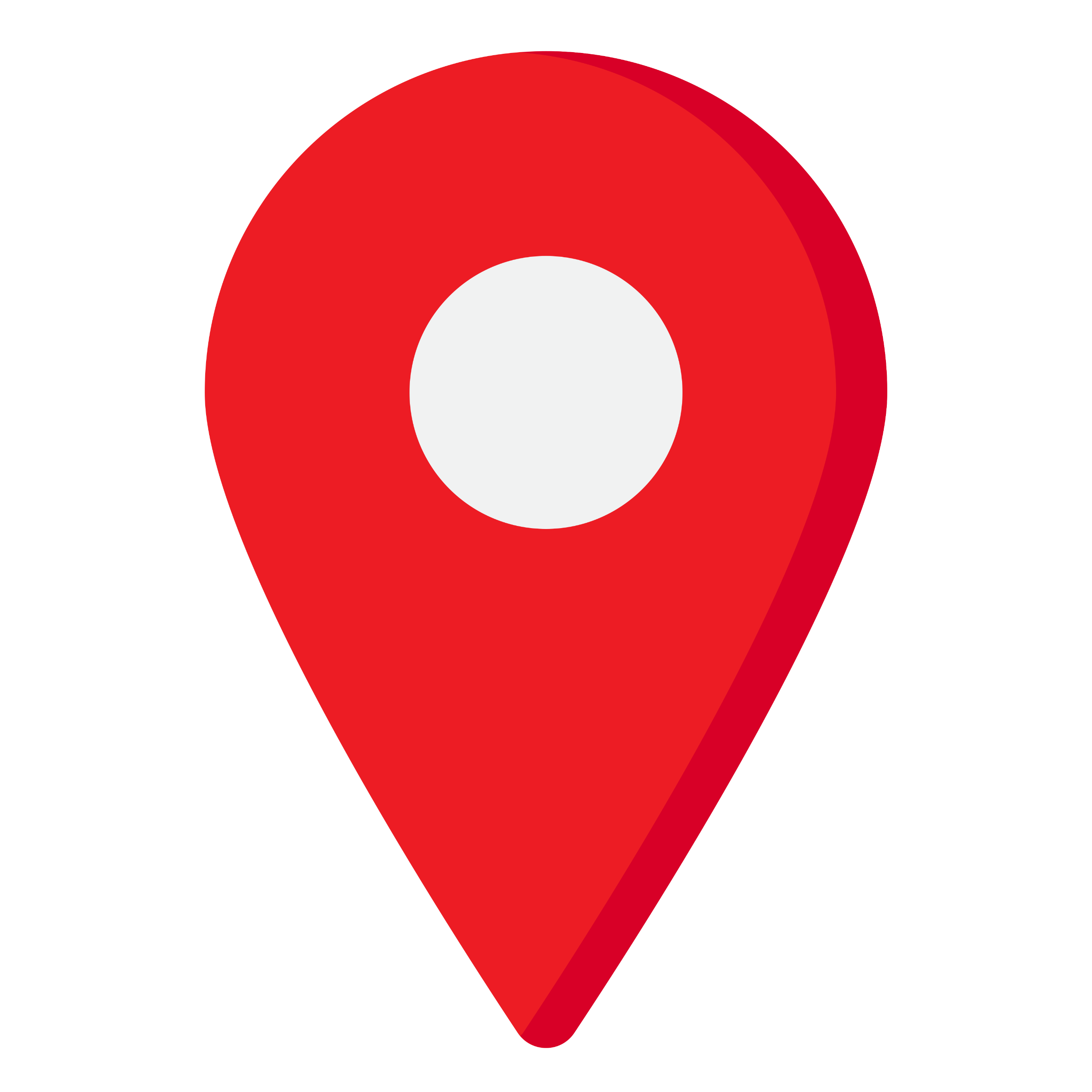 1
Jan
Jun
Jul
Aug
Sep
Oct
Nov
Dec
Feb
Mar
Apr
May
Day 1
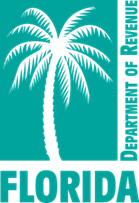 TRIM TimetableDay 24 = July 24
Within 24 days of date of certification of taxable value, the superintendent submits the budget to the board for approval.
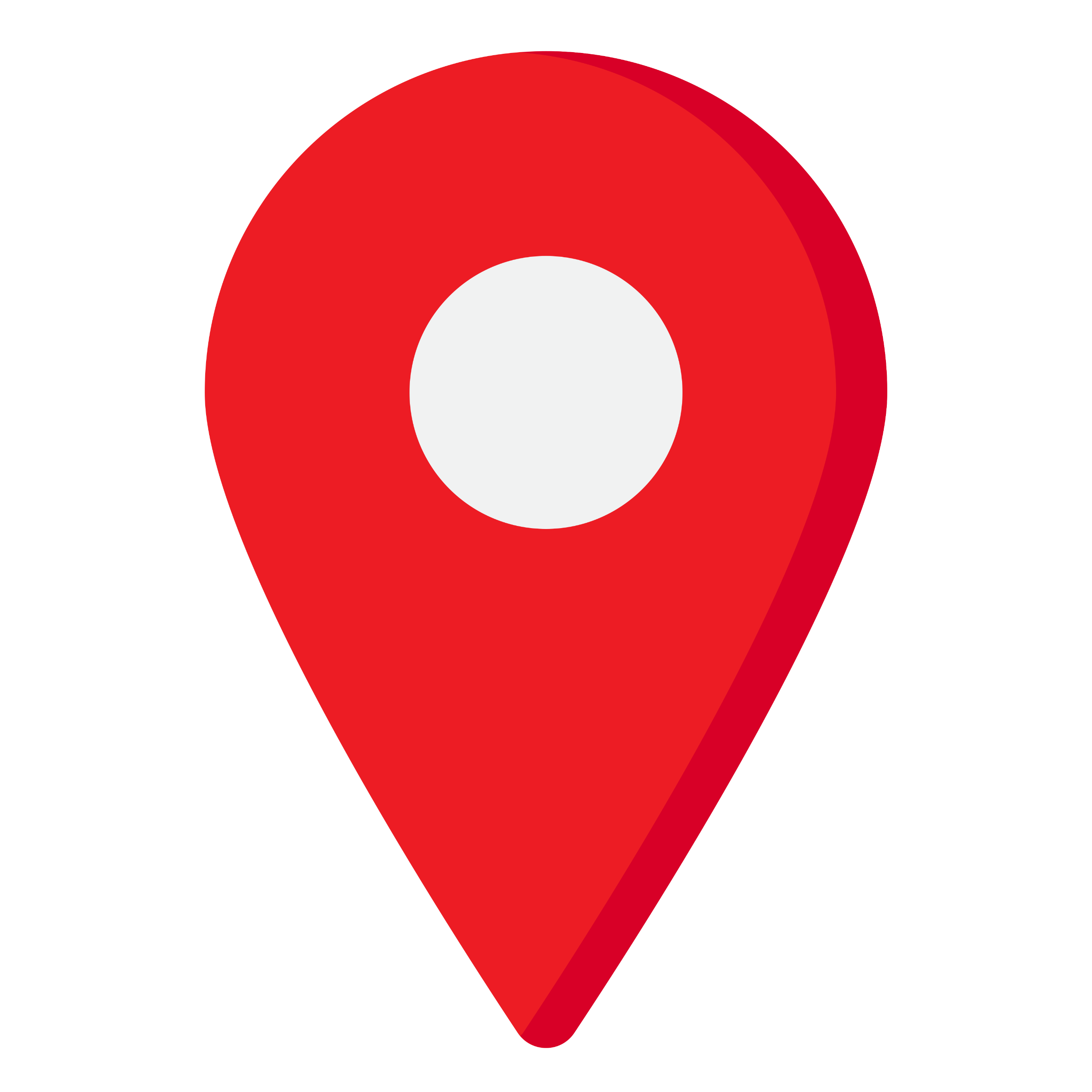 24
Jan
Jun
Jul
Aug
Sep
Oct
Nov
Dec
Feb
Mar
Apr
May
Day 24
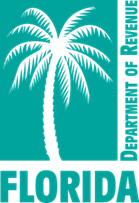 TRIM TimetableDay 29 = July 29
Within 29 days of date of certification of taxable value, the school district shall  advertise its intent to adopt a tentative budget and millage rates.
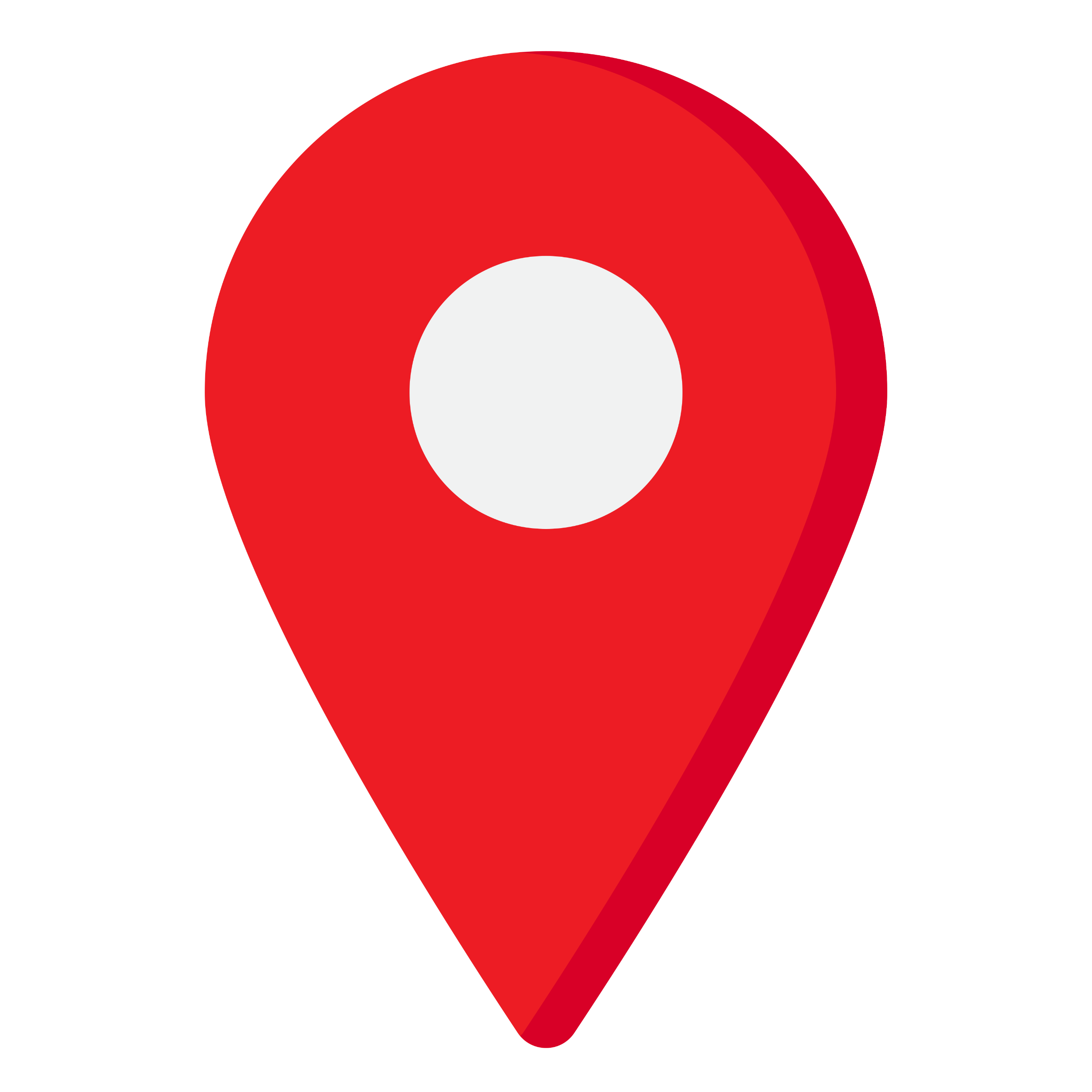 29
Jan
Jun
Jul
Aug
Sep
Oct
Nov
Dec
Feb
Mar
Apr
May
Day 29
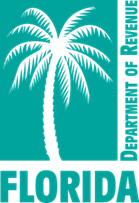 TRIM Timetable
Within two to five days of the advertisements publicizing the tentative budget hearing, each school district should hold a public hearing on the tentative budget and millage.
public hearing
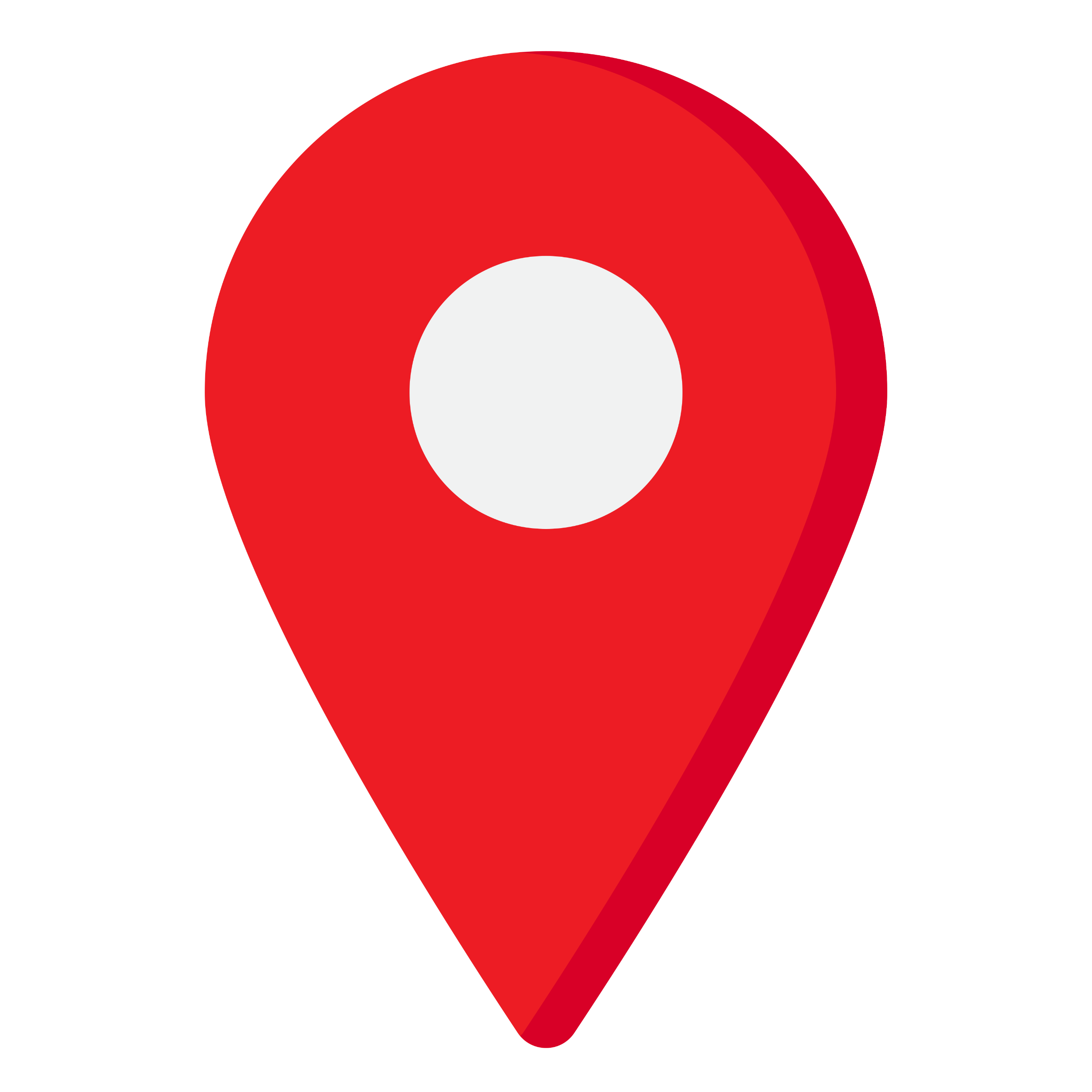 ADVERTISEMENT
DAY 1
DAY 2
DAY 5
DAY 4
DAY 3
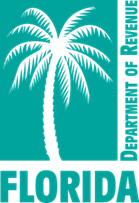 TRIM TimetableDay 35 = August 4
Within 35 days of certification of value, each school district must inform the PA of:
Prior year millage rate 
Current year proposed millage rate
Current year rolled-back rate
The date, time, and meeting place of the final budget hearing for school districts
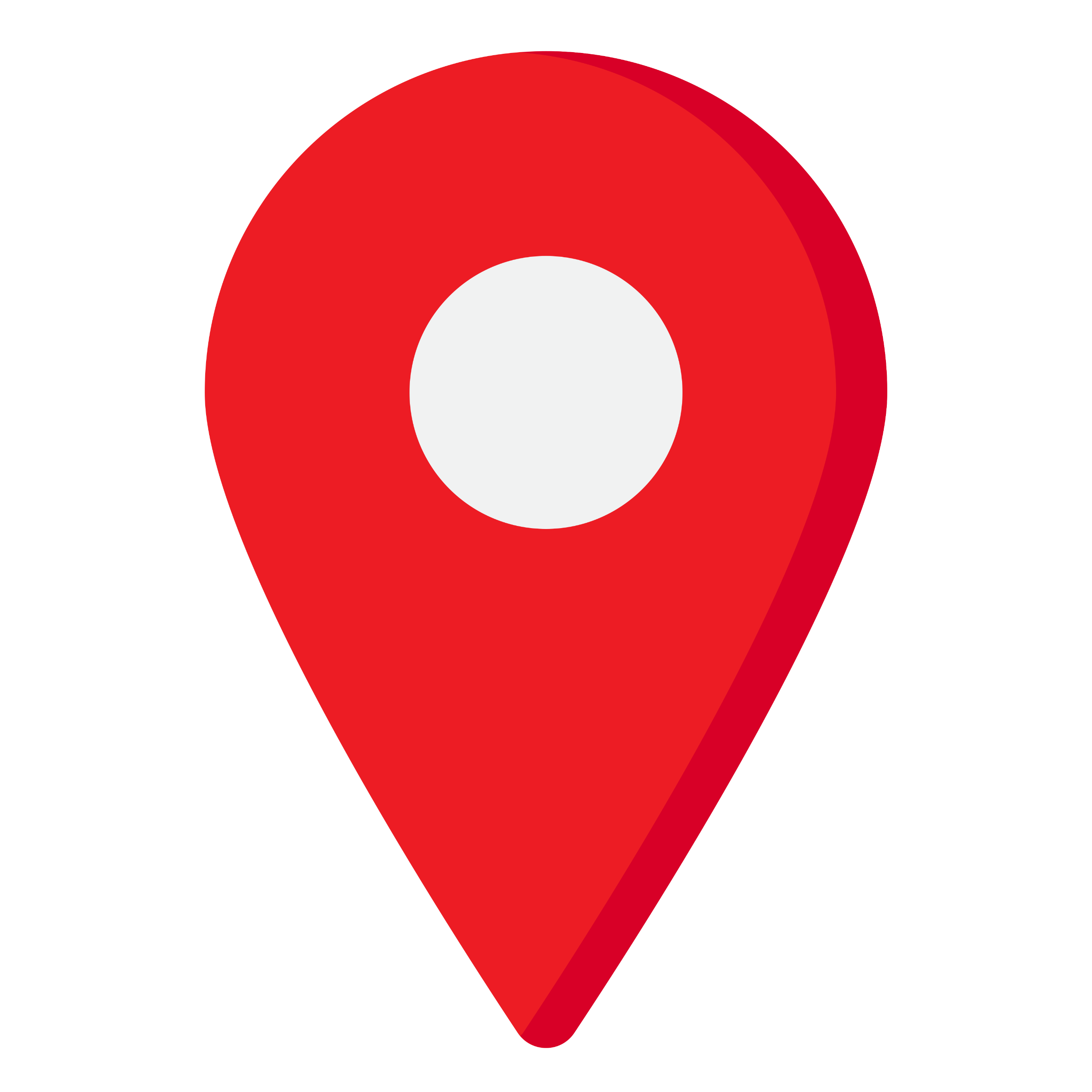 4
Jan
Jun
Jul
Aug
Sep
Oct
Nov
Dec
Feb
Mar
Apr
May
Day 35
TRIM Timetable
If a school district fails to provide the information required within 35 days, it will be prohibited from levying a millage rate greater than the rolled-back rate for the upcoming year.
The PA will compute the rolled-back rate and use it to prepare the Notice of Proposed Property Taxes.
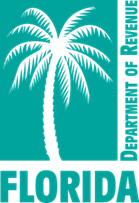 TRIM TimetableDay 55 = August 24
The PA should mail the Notice of Proposed Property Taxes (TRIM notice) no later than 55 days after certification of value.




If the Department issues a review notice, the PA cannot send the TRIM notice until the Department has approved the assessment roll.
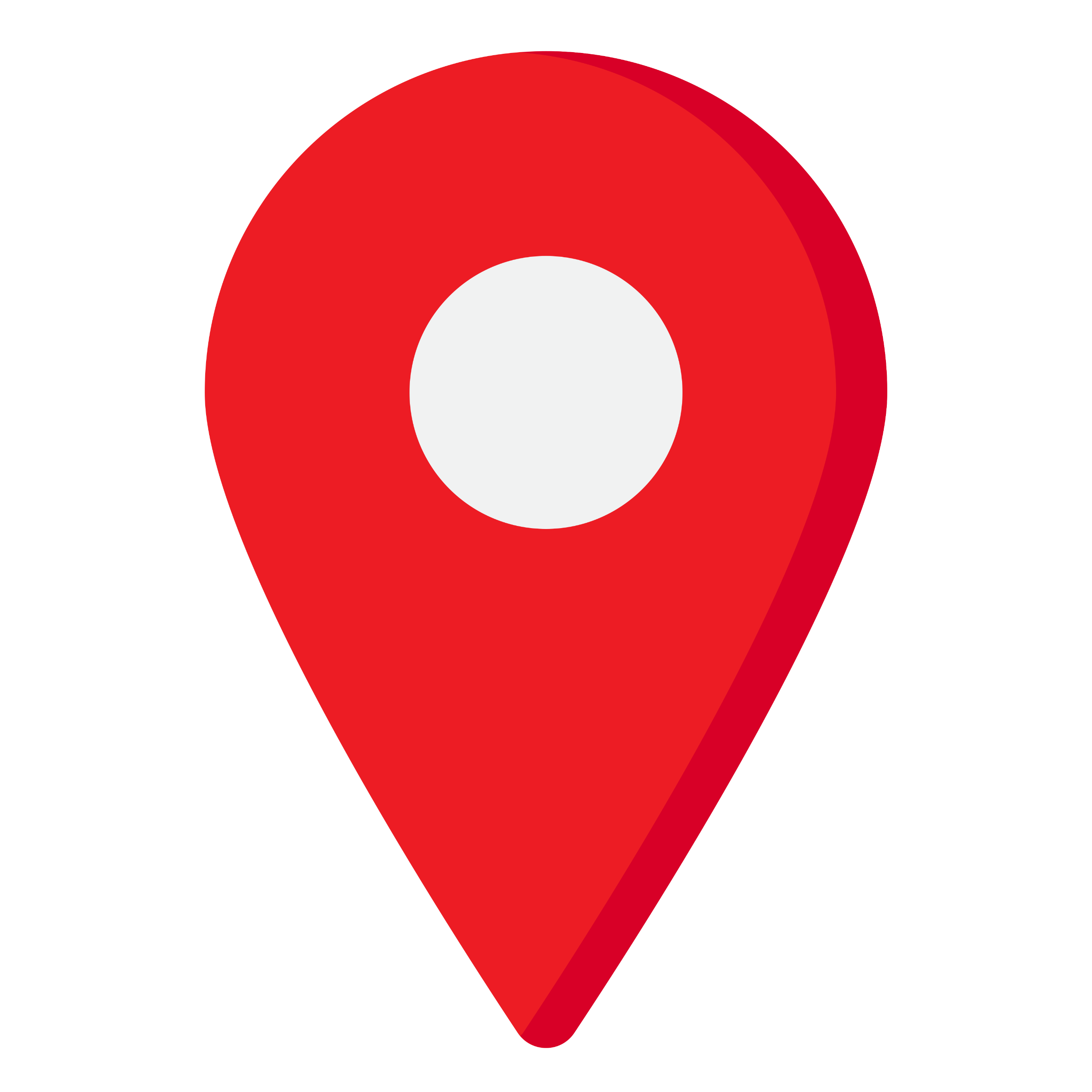 24
Jan
Jun
Jul
Aug
Sep
Oct
Nov
Dec
Feb
Mar
Apr
May
Day 55
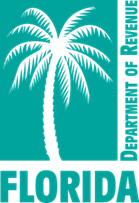 TRIM TimetableDays 65-80 = Sept. 3-18
The school district should hold a public hearing on the final budget and final millage rates 65 to 80 days after certification of value.




This hearing is published on the TRIM notice the PA mails.
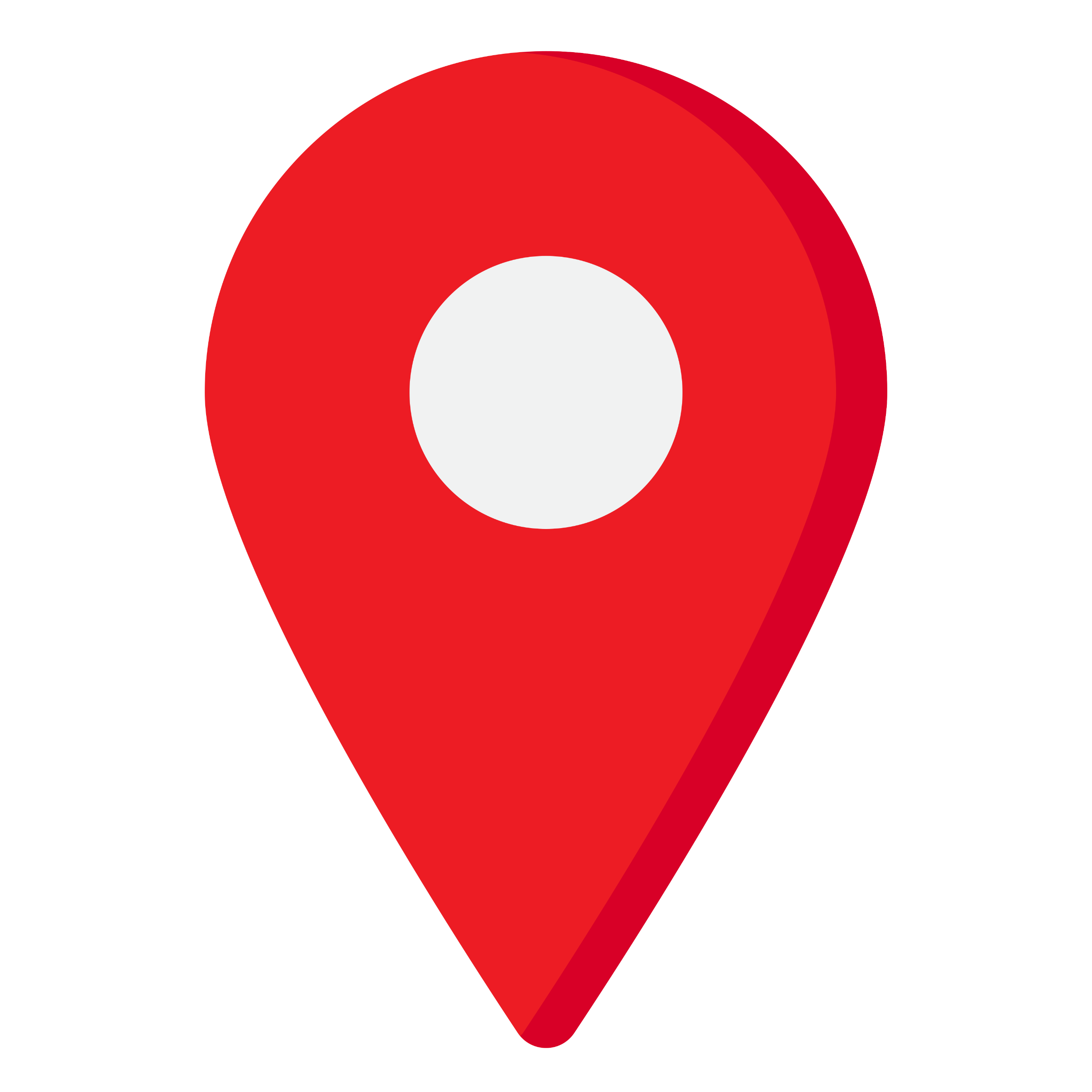 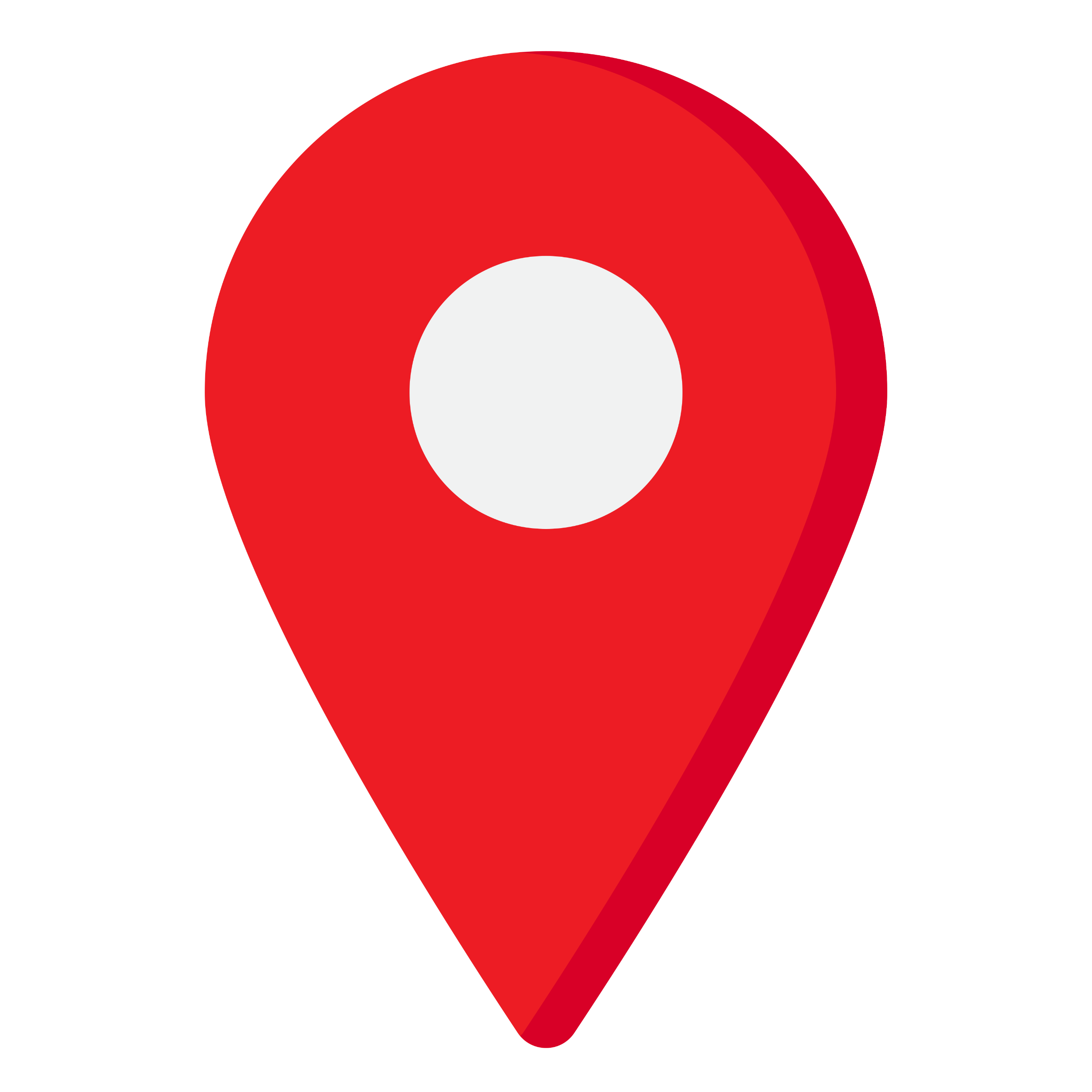 18
3
Jan
Jun
Jul
Aug
Sep
Oct
Nov
Dec
Feb
Mar
Apr
May
Day 65-80
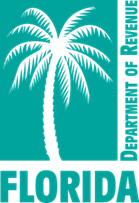 TRIM Timetable
At the final hearing, the school district will:
Amend the tentatively adopted budget and millage rates
Publicly announce the percentage increase in the re-computed millage over the rolled-back rate
Adopt final millage rates and final budget
If the adopted millage rate exceeds the tentatively adopted rate, each taxpayer in the jurisdiction will be notified of the increase by first class mail at the taxing authority’s expense.
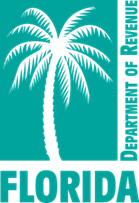 TRIM Timetable
Within three days of the final hearing:
The school district will forward the resolution or ordinance adopting the final millage rate to the PA, tax collector, and Department of Revenue.
When the PA receives the resolution or ordinance, notification of the final millage rate is considered official.
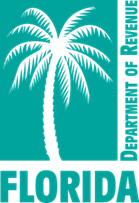 TRIM Timetable
No taxing authority may levy a millage other than one approved by referendum until the taxing authority’s governing board approves the resolution or ordinance to levy and submits it to the PA, tax collector, and Department of Revenue.
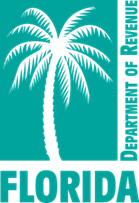 TRIM Timetable
Before the extension of the rolls, the PA will notify each taxing authority of the aggregate change in the assessment roll on Form DR-422.
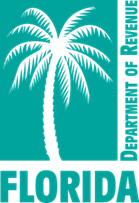 3
TRIM Timetable
Within three days after receiving Form DR-422, the school district will complete and certify the final millage rates to the PA.
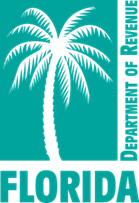 TRIM Timetable
Within 30 days of the Final Hearing, the school district must certify compliance to the Department of Revenue.  
Do not wait to certify compliance if you have not received Form DR-422 from the PA.
Complete Form DR-422 as soon as you receive it and submit it to the PA and to the Property Tax Oversight TRIM section.
Certify compliance with the Department
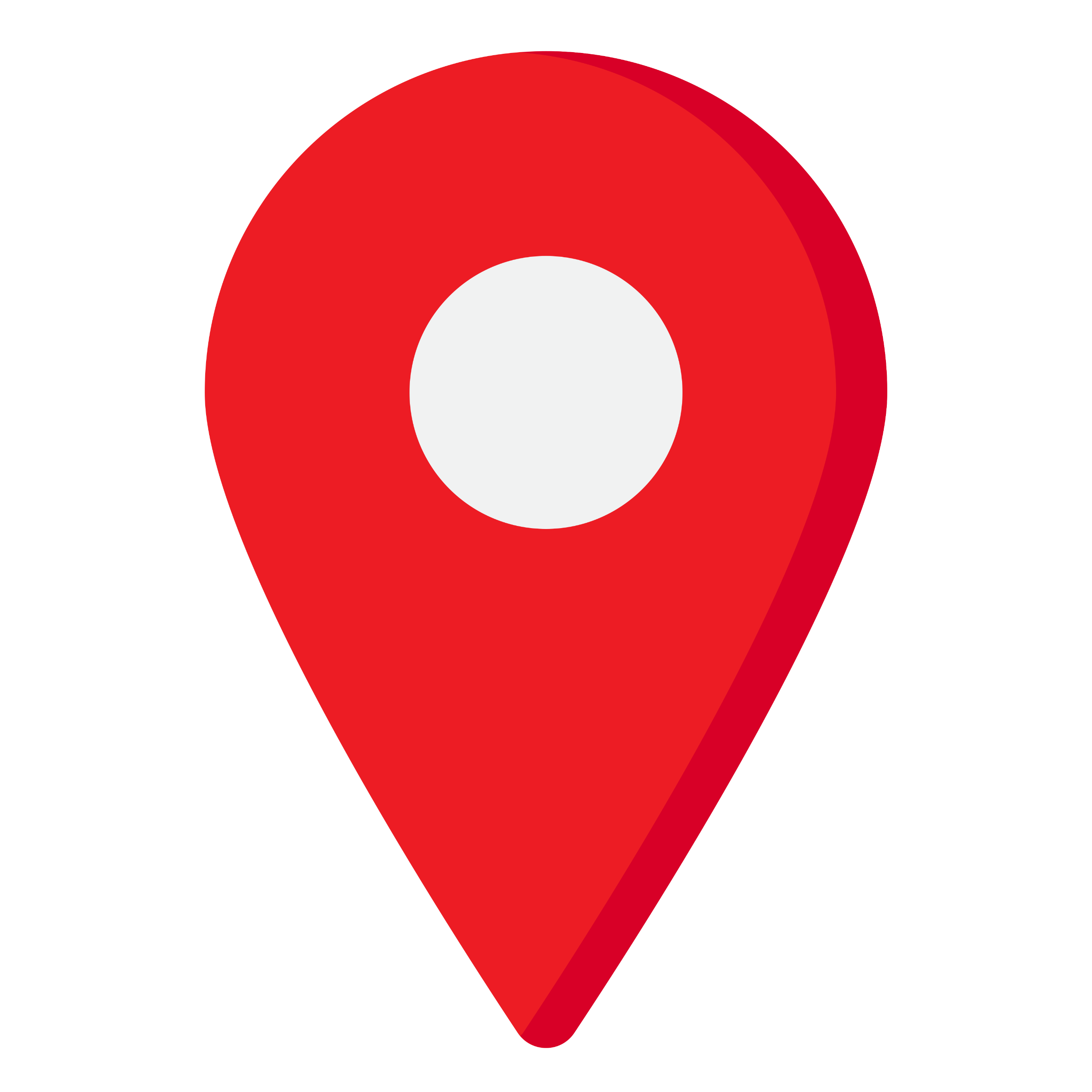 FINAL HEARING
Number of days
Important to Remember
If a package is received more than 30 days after the final hearing date, it is considered late, which results in an infraction.
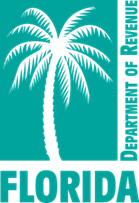 [Speaker Notes: New Slide]
TRIM Certification Forms
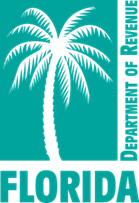 TRIM Certification Forms
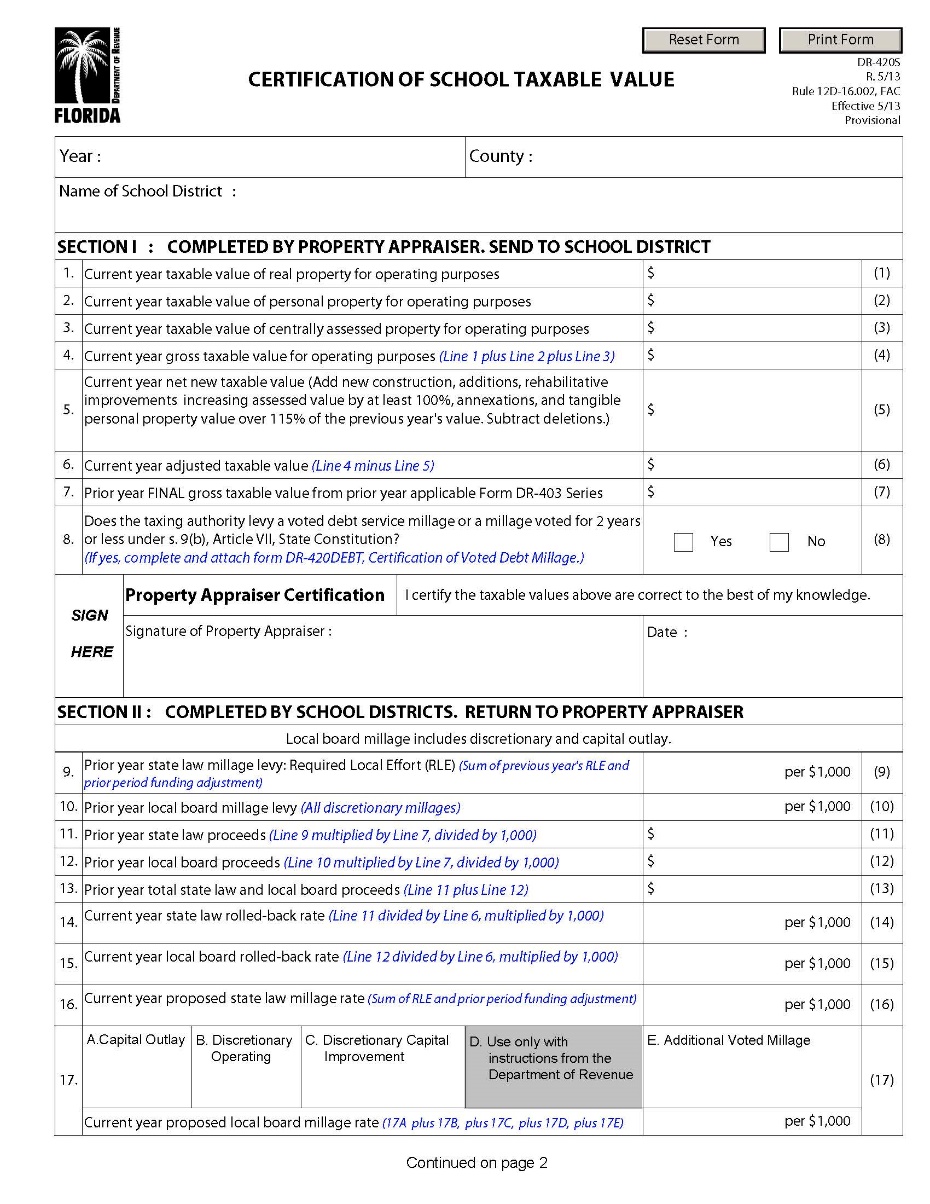 Certification of School Taxable Value (Form DR-420S)
Certification of Voted Debt Millage (Form DR-420DEBT)
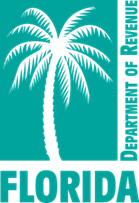 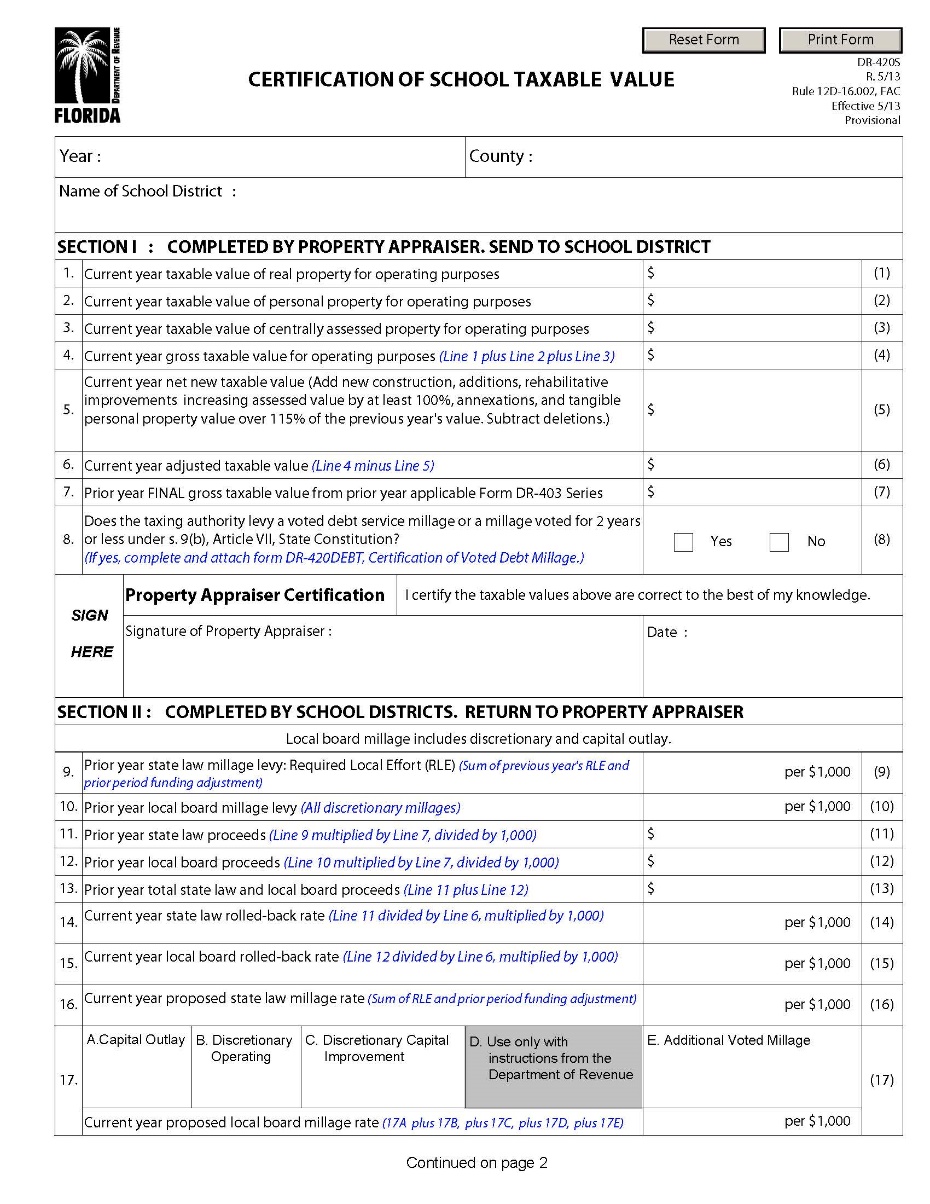 DR-420S
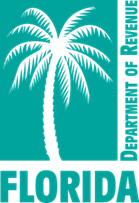 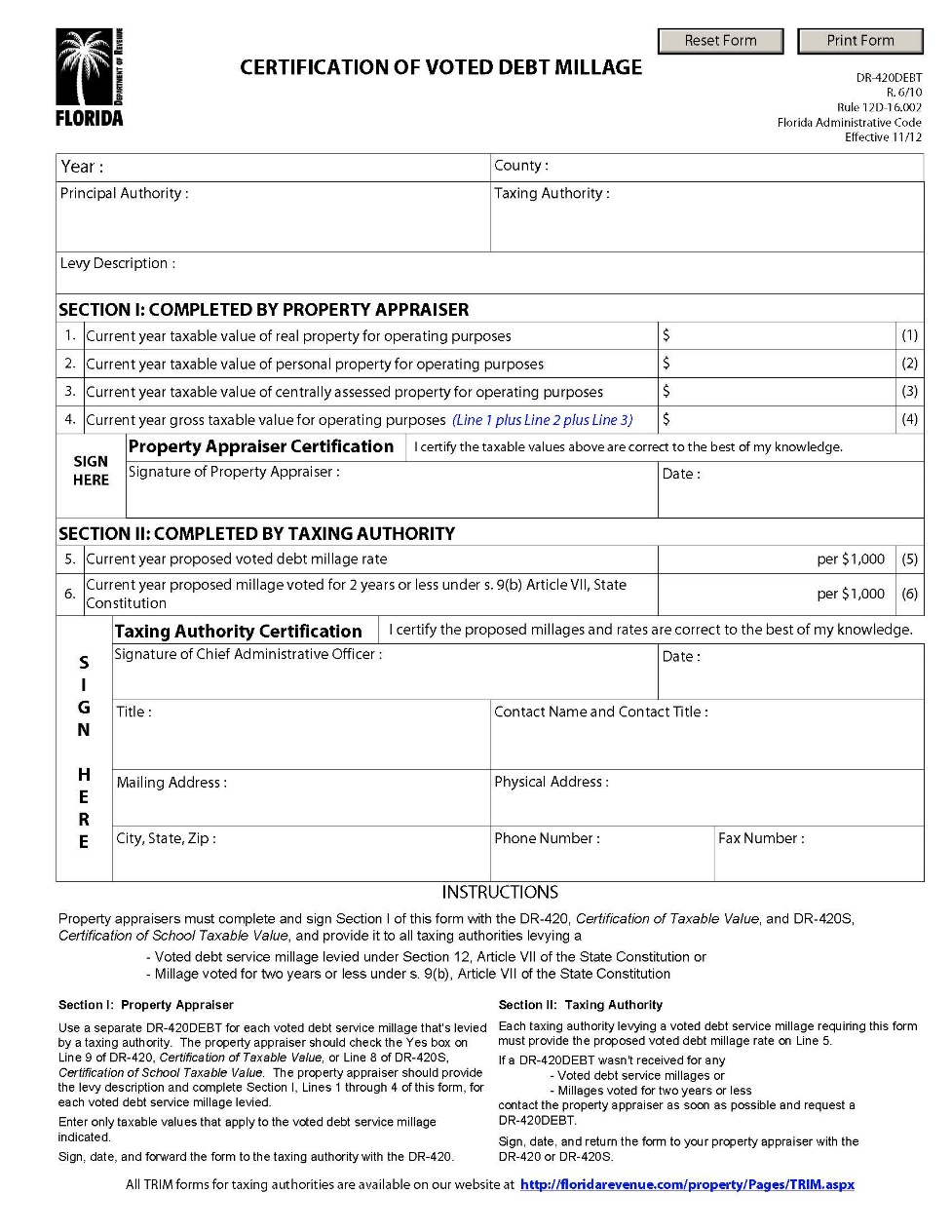 DR-420DEBT
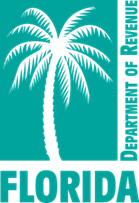 TRIM Advertising Requirements
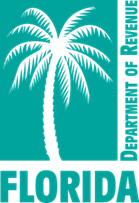 TRIM Advertising Requirements
Types of TRIM advertisements include:
Notice of Budget Hearing
Notice of Proposed Tax Increase
Notice of Tax for School Capital Outlay
Budget Summary 
Amended Notice of Tax for School Capital Outlay
Notice of Continuation
Notice of Rescheduled Hearing
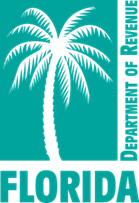 TRIM Advertising RequirementsNewspaper Requirements
School districts must select the appropriate newspaper advertisement to announce the tentative TRIM hearing. All TRIM advertisements must: 
      Be published as provided in chapter 50
      Appear in a newspaper of general circulation in the      county or in its geographically limited insert 
      Be adjacent to accompanying TRIM ads
      Be submitted with proof of publication and the       entire page of the newspaper on which they appear
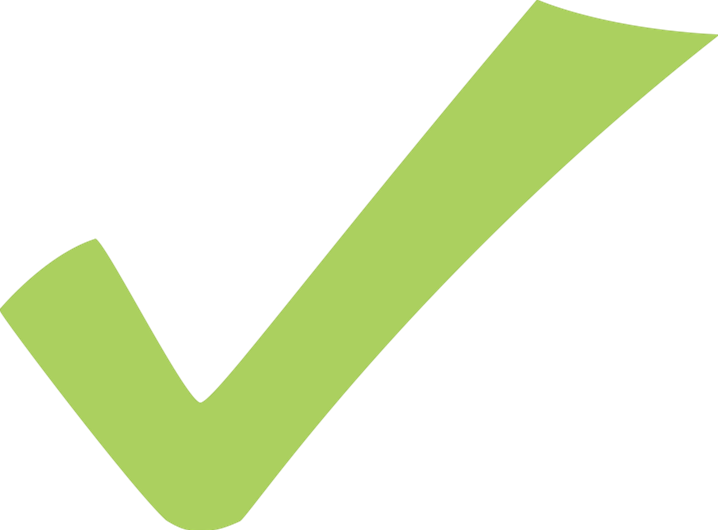 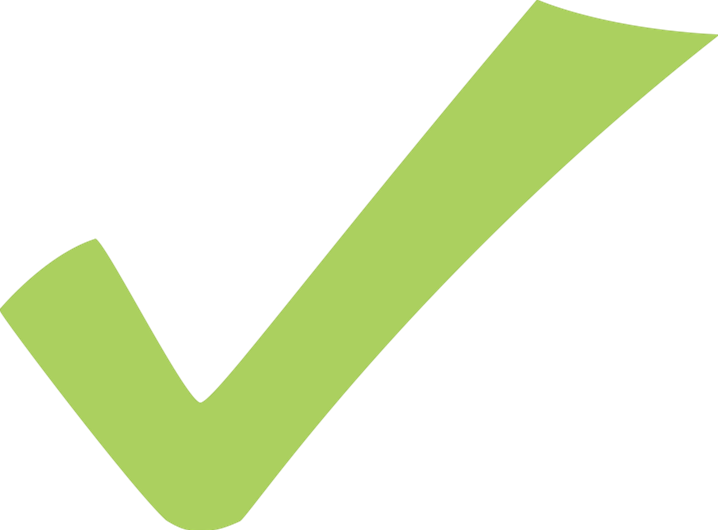 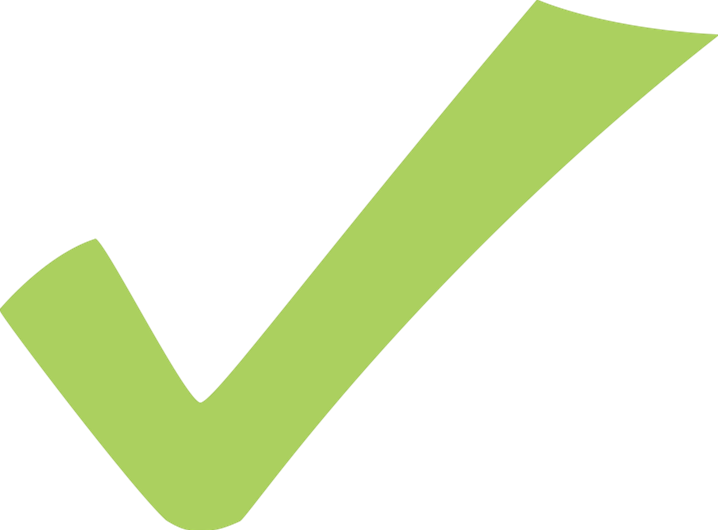 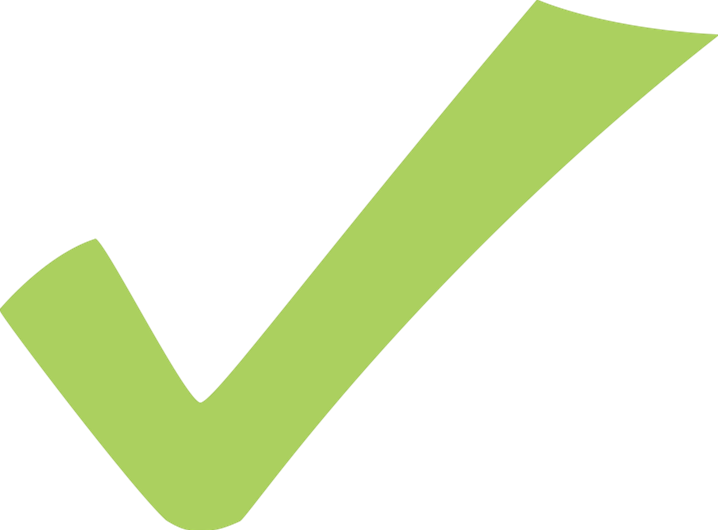 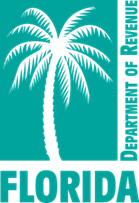 TRIM Advertising RequirementsNewspaper Requirements
TRIM newspaper advertisements cannot: 
Appear in the legal or classified section 
Deviate from the language specified in s. 200.065, F.S.
Be accompanied, preceded, or followed by other ads or notices which conflict with or contradict the required publications (s. 200.065(3)(h), F.S.)
Be combined. The ads must be separate and adjacent (s. 200.065(3)(l), F.S.)
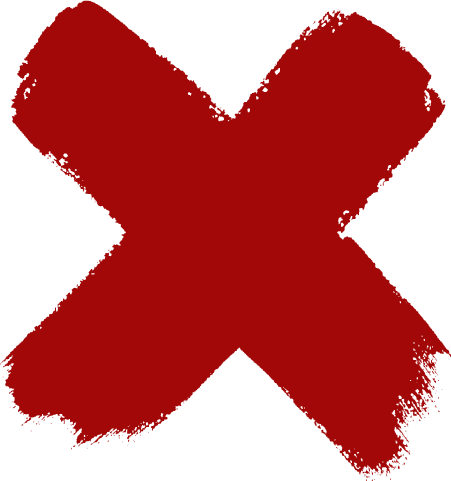 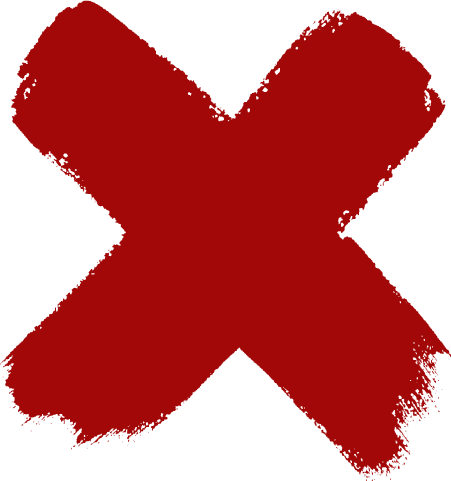 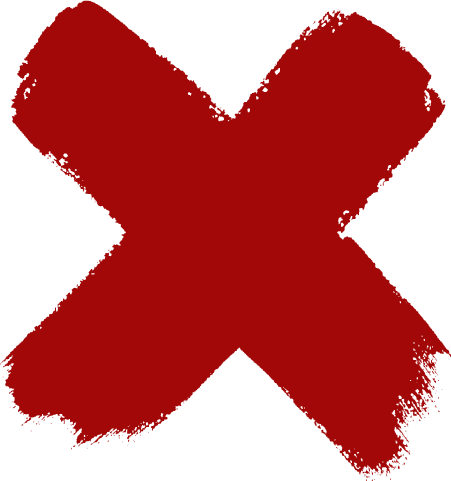 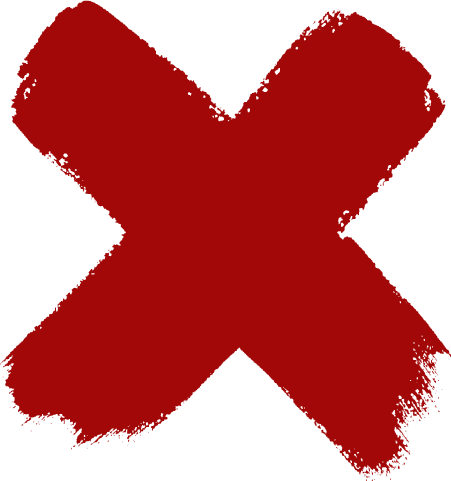 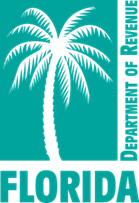 TRIM Advertising RequirementsNewspaper Requirements
“Adjacent to,” when used in reference to newspaper advertisements, means next to, touching, or contiguous, either at the sides or at the corners. 
This term includes ads placed adjacent to one another, either on the same page or on adjoining pages with a crease separating them, so that a reader may view the ads simultaneously when the pages are open on a flat surface.
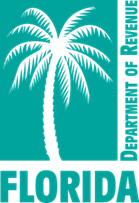 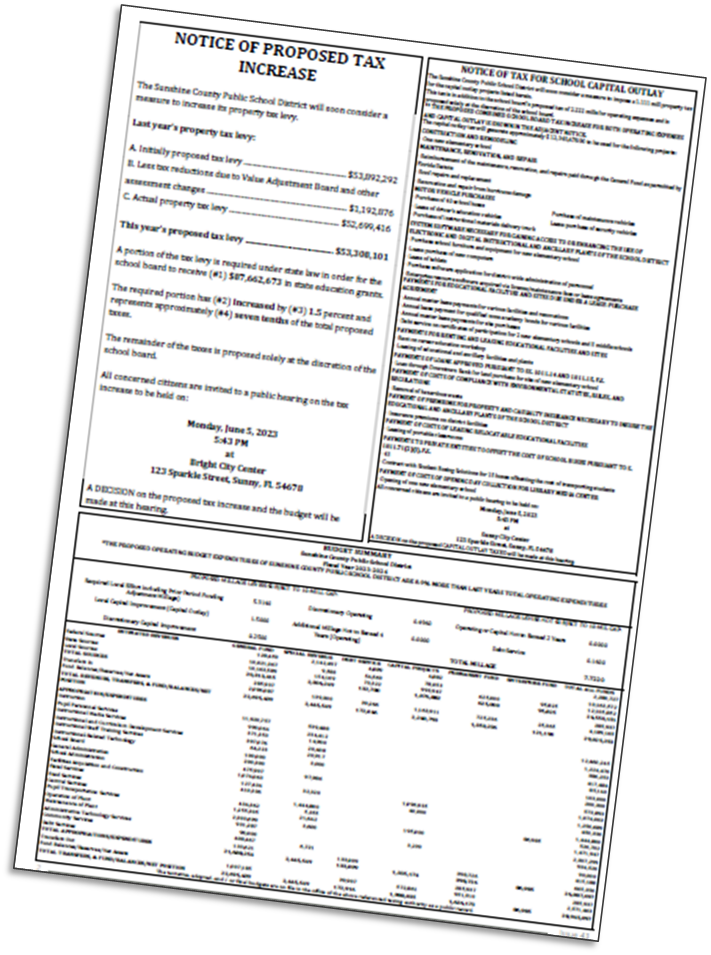 Adjacent Newspaper Example
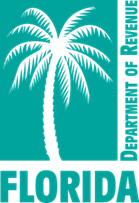 TRIM Advertising RequirementsPublication on a Publicly Accessible Website
School Districts may also publish TRIM advertisements on the publicly accessible website of the school district if the school board’s website satisfies the requirements of s. 50.0311, F.S.
A TA in a county with fewer than 160,000 residents must hold a public hearing noticed in the newspaper to make a determination that the residents have sufficient access to the internet by broadband service. 
A multi-county taxing authority that chooses this option must publish the ads on the website of each county it spans.
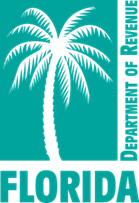 [Speaker Notes: Updated Language with Bullet Points]
TRIM Advertising RequirementsPublication on a Publicly Accessible Website
TAs that use this option shall provide notice once per year in a newspaper of general circulation or other publication that is mailed or delivered to all residents and property owners throughout the TA’s jurisdiction. 
The notice must indicate that the owners and residents may receive legal ads and notices from the TA by first-class mail or email after making a request and registering their names and addresses or email addresses with the TA. 
A link to the advertisements shall be prominently placed on or accessible through a direct link from the website homepage of the county and the website homepage of the TA (see s. 50.0311, F.S., for additional requirements).
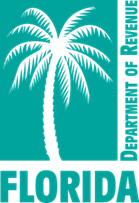 [Speaker Notes: Updated Language with Bullet Points]
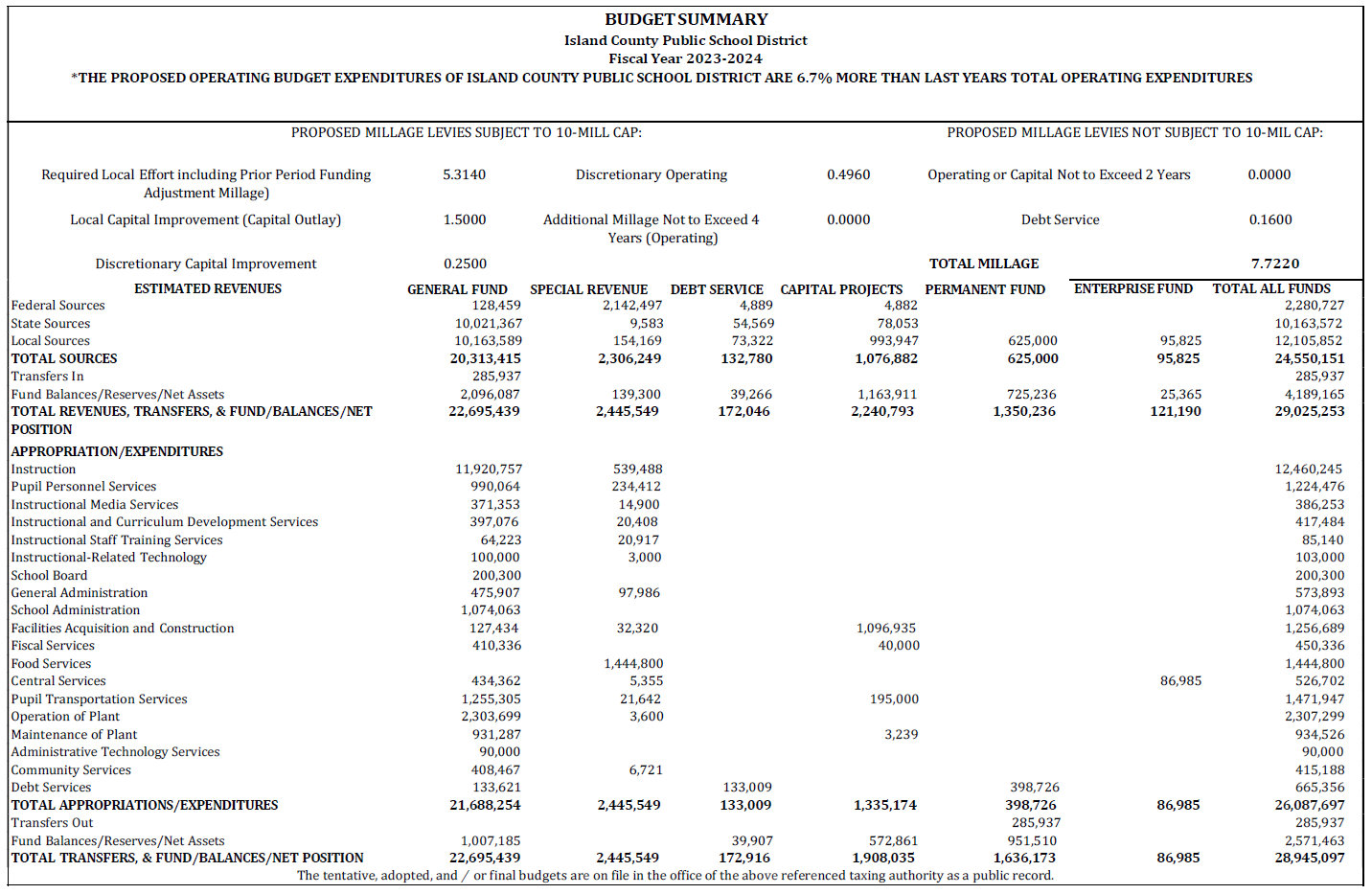 TRIM Advertising RequirementsNotice of Budget Hearing Ad
The school district uses the Notice of Budget Hearing ad when the school district proposes a millage rate that is equal to or less than the current year’s rolled back rate.
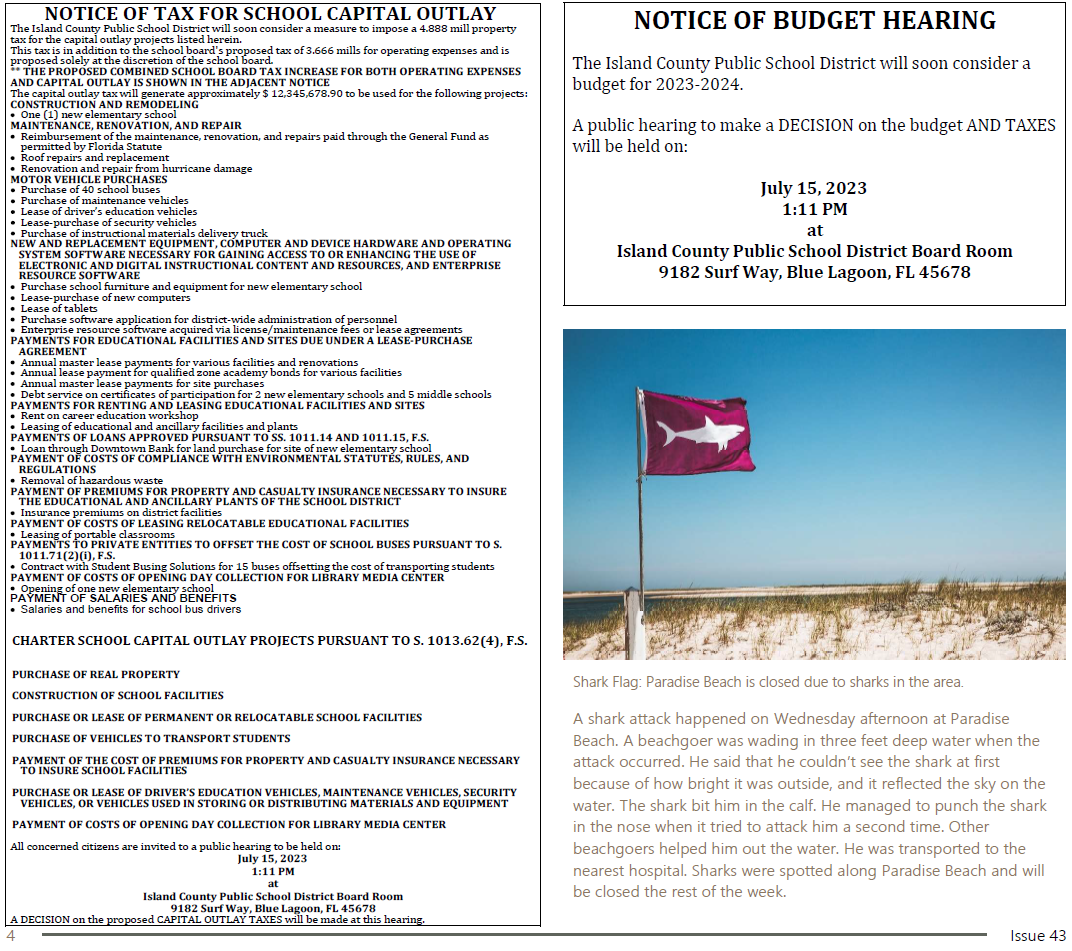 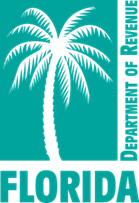 TRIM Advertising Requirements
The Notice of Budget Hearing does not have a size requirement. The ad must:
Be published within 29 days of certification of taxable value
Not deviate from the specified language
Have an adjacent Budget Summary ad and Notice of Capital Outlay ad, if applicable

The taxing authority must hold the hearing two to five days after ads are published.
public hearing
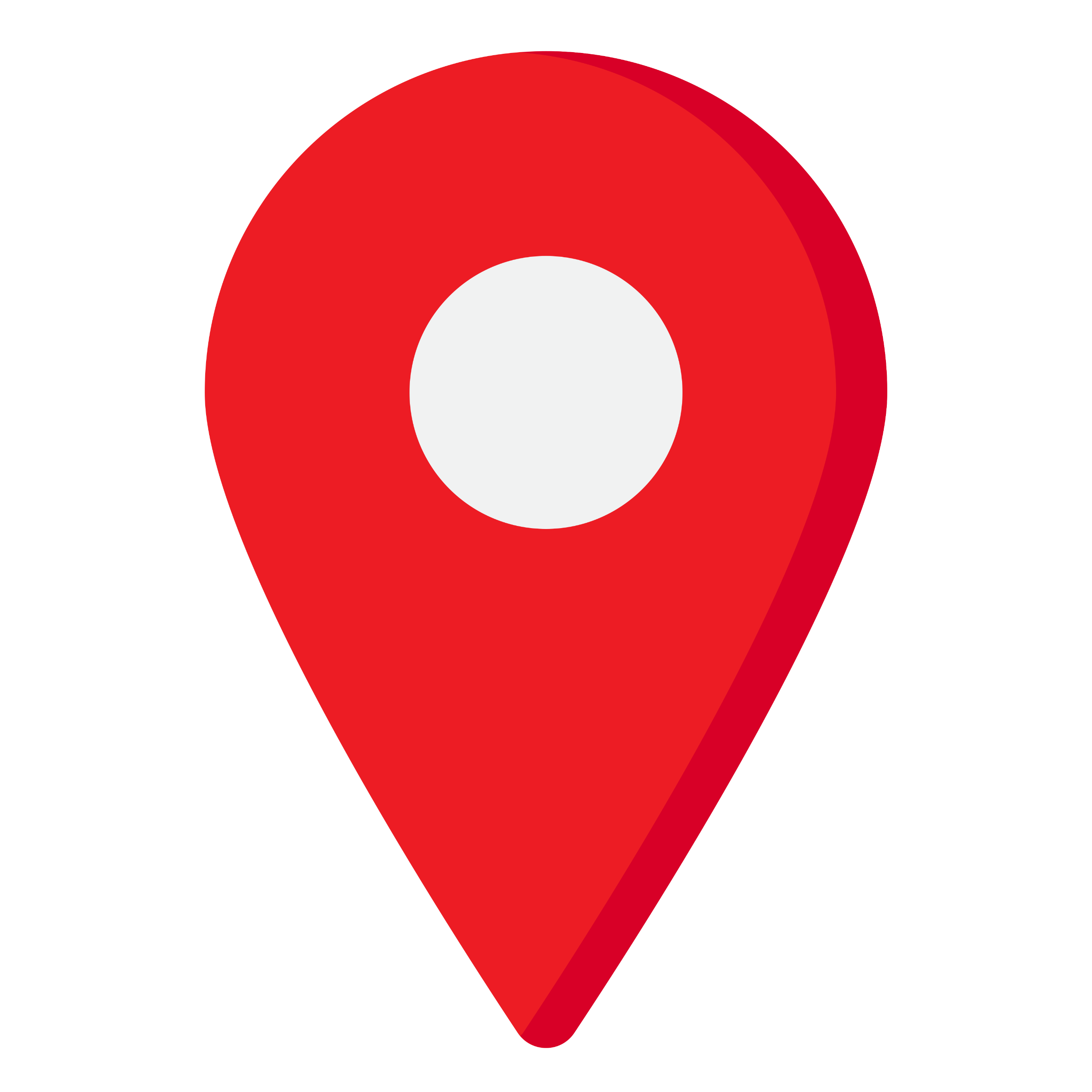 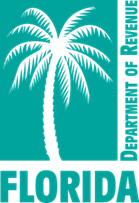 DAY 4
DAY 5
DAY 3
AD PUBLISHED
DAY 1
DAY 2
TRIM Advertising Requirements    Notice of Budget Hearing Ad Example
NOTICE OF BUDGET HEARING
The (name of school district) will soon consider a budget for (fiscal year). A public hearing to make a DECISION on the budget AND TAXES will be held on
(date and time)
at 
(meeting place)
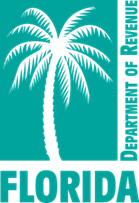 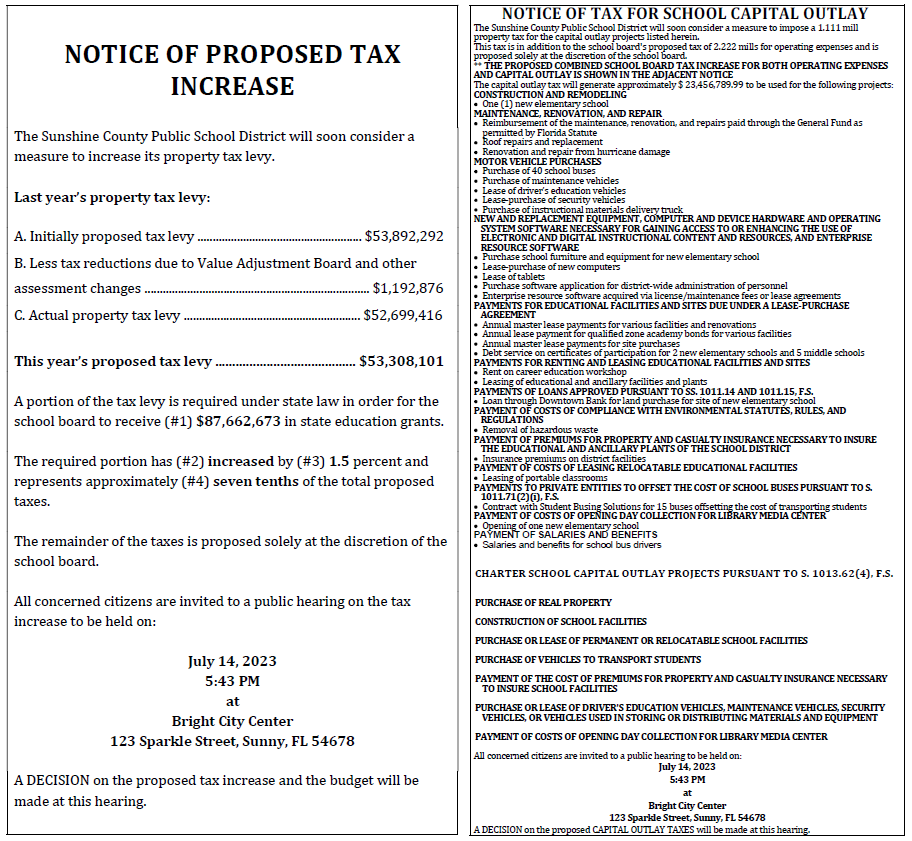 TRIM Advertising RequirementsNotice of Proposed Tax Increase Ad
The school district uses the Notice of Proposed Tax Increase ad if the school district proposes a millage rate greater than the current year’s rolled back rate.
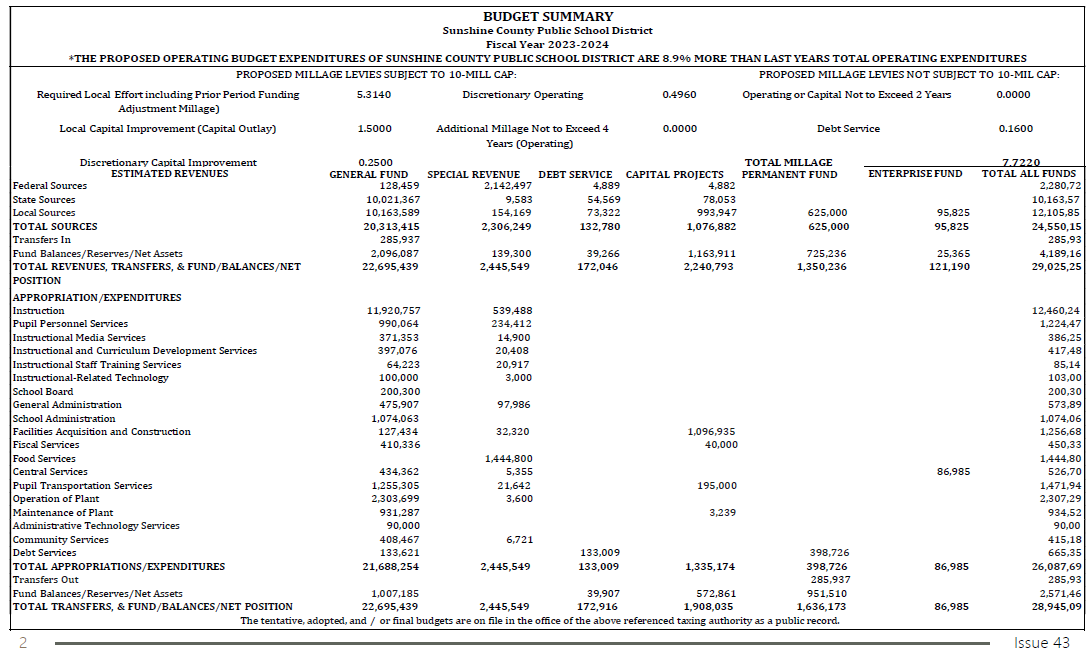 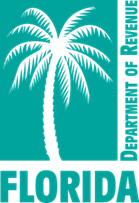 TRIM Advertising Requirements
The Notice of Proposed Tax Increase ad must:
Be published within 29 days of certification of taxable value
Use 100% of tax levies
Be a quarter page of the newspaper
Have an adjacent Budget Summary ad and a Notice of Capital Outlay ad (if applicable)
Not deviate from the specified language 
The taxing authority must hold the hearing two to five days after the ads are published.
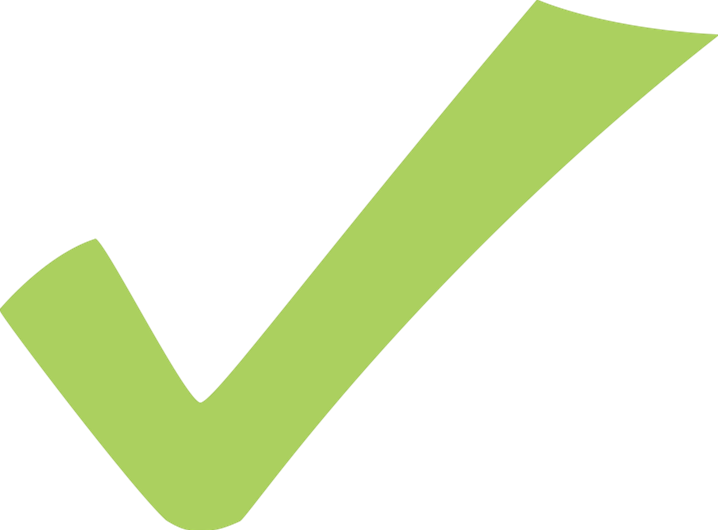 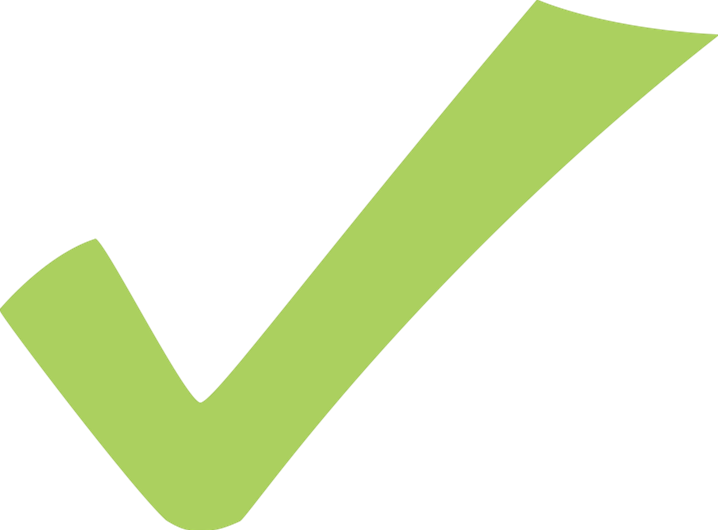 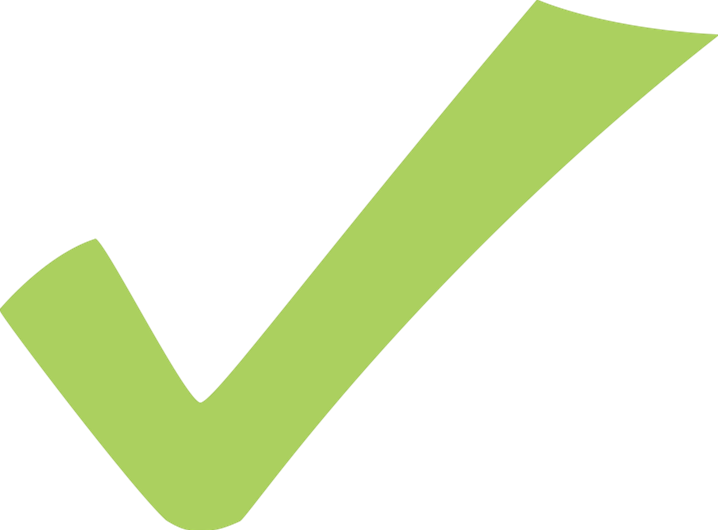 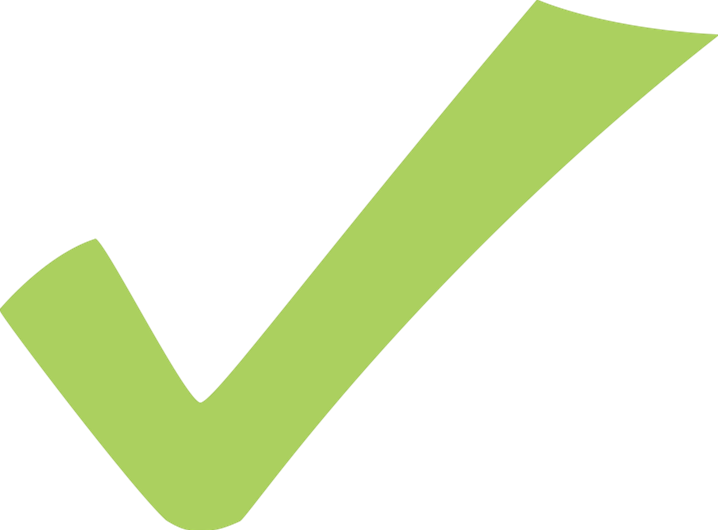 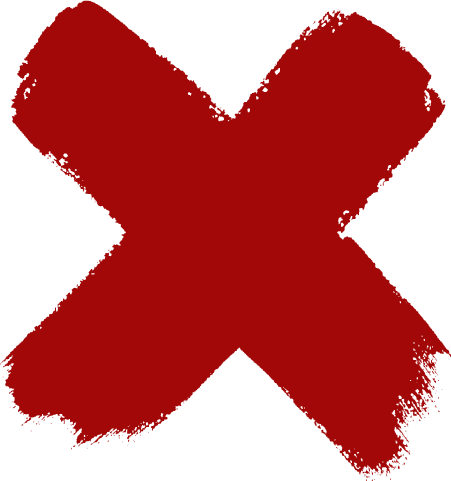 public hearing
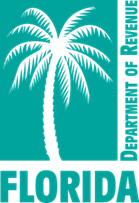 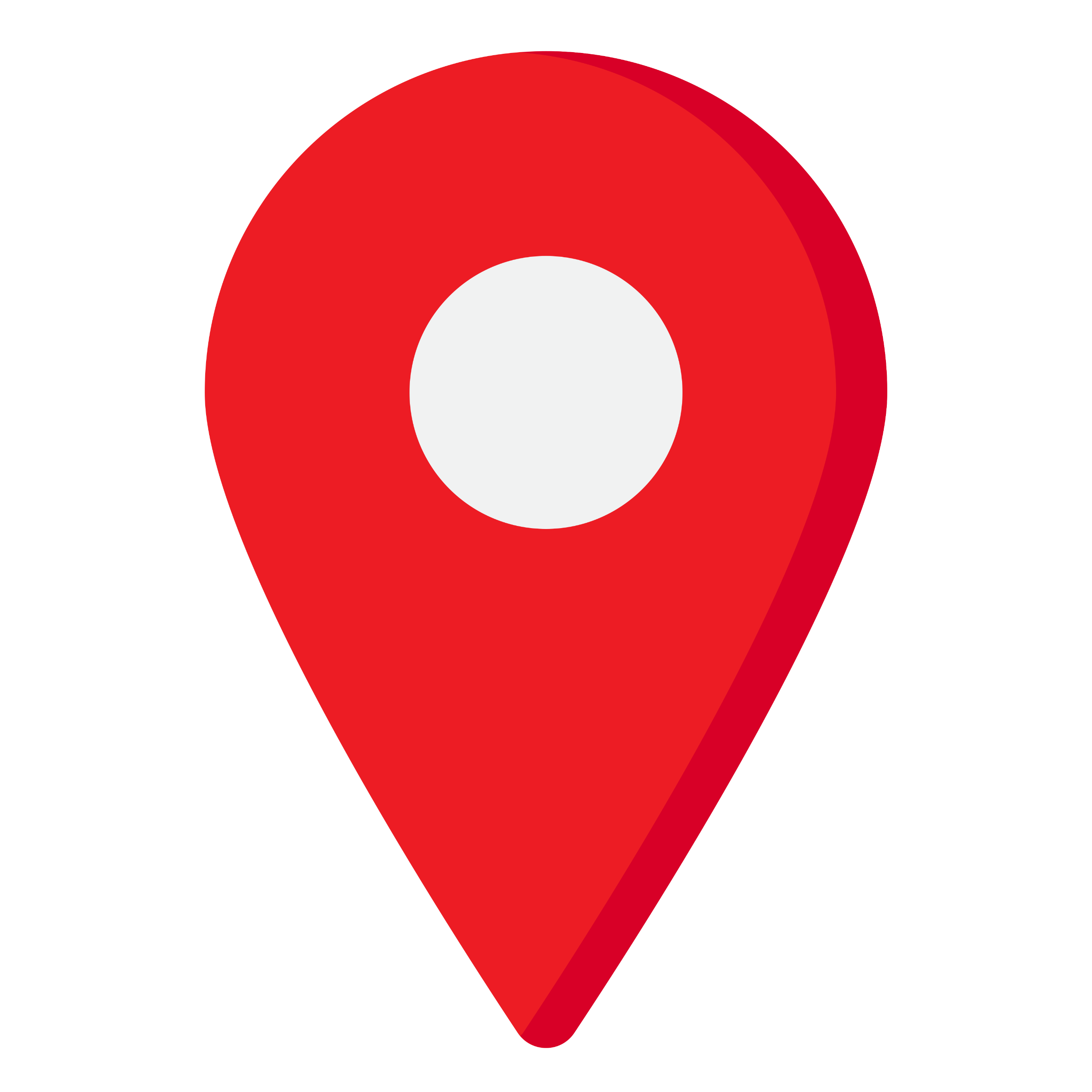 DAY 4
DAY 5
DAY 3
AD PUBLISHED
DAY 1
DAY 2
TRIM Advertising RequirementsNotice of Proposed Tax Increase Ad Example
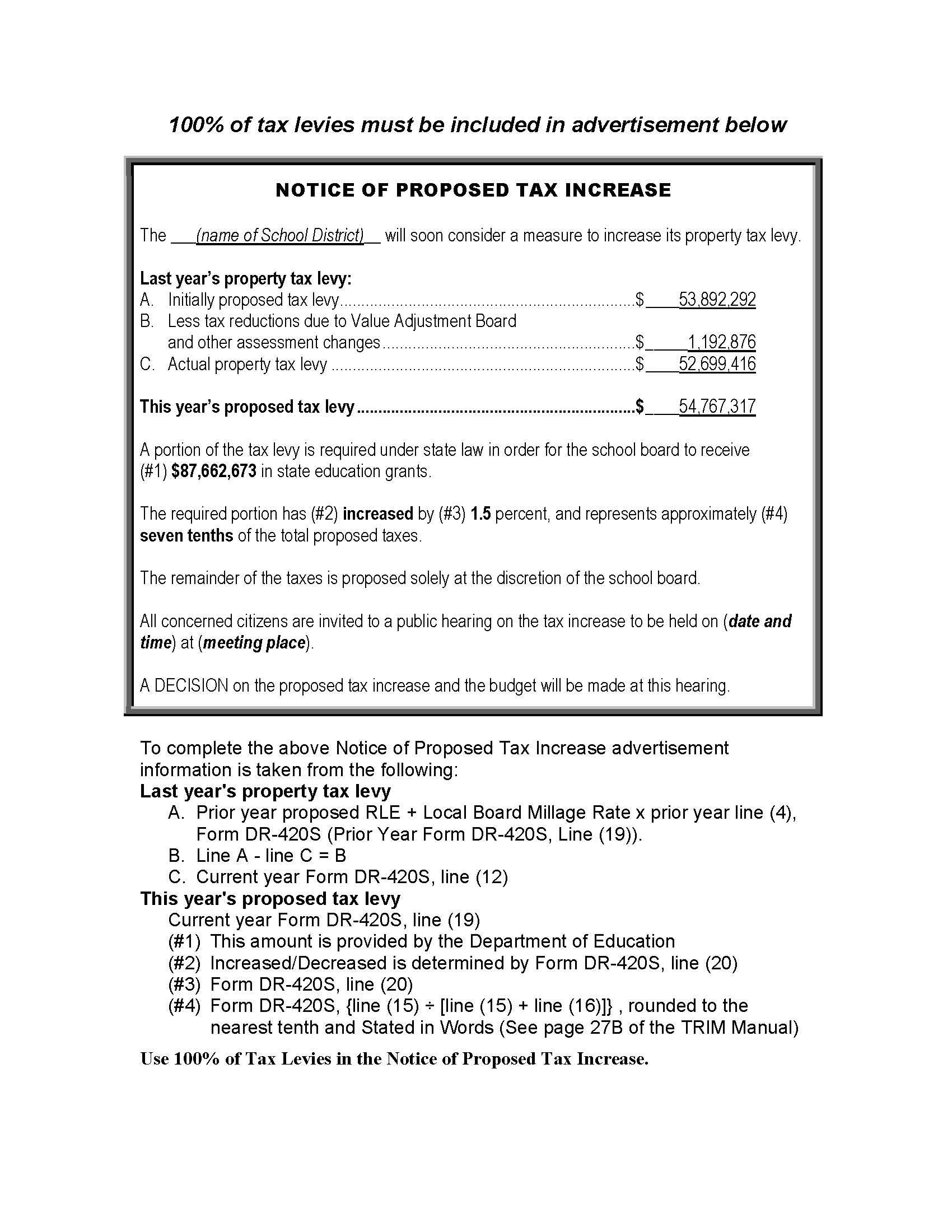 TRIM Advertising RequirementsNotice of Proposed Tax Increase Ad
Example if Line A is less than Line C
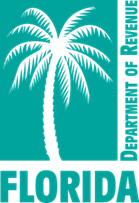 TRIM Advertising RequirementsNotice of Tax for School Capital Outlay
If a school district intends to levy capital outlay taxes, then the school district must advertise its intent in an advertisement headed “Notice of Tax for School Capital Outlay.”
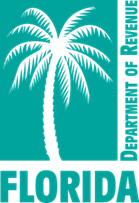 TRIM Advertising Requirements
The Notice of Tax for School Capital Outlay must:
Be a quarter page of the newspaper 
Be adjacent to the Notice of Proposed Tax Increase or Budget Hearing and Budget Summary
Specify the projects and number of school buses the additional taxes will fund
Not deviate from the specified language
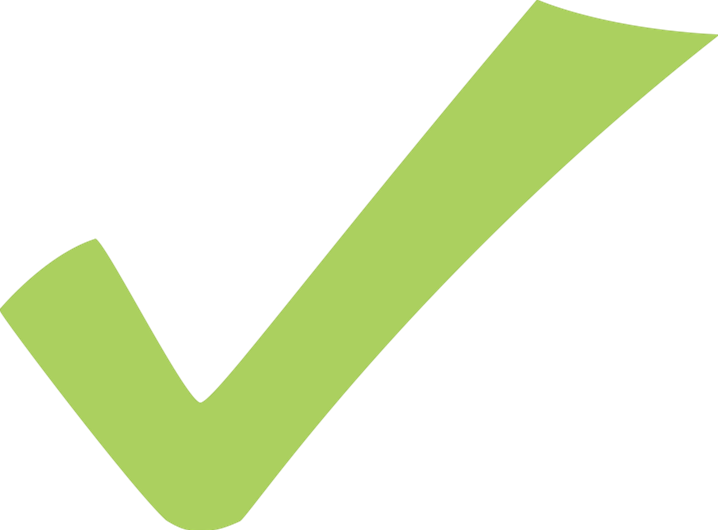 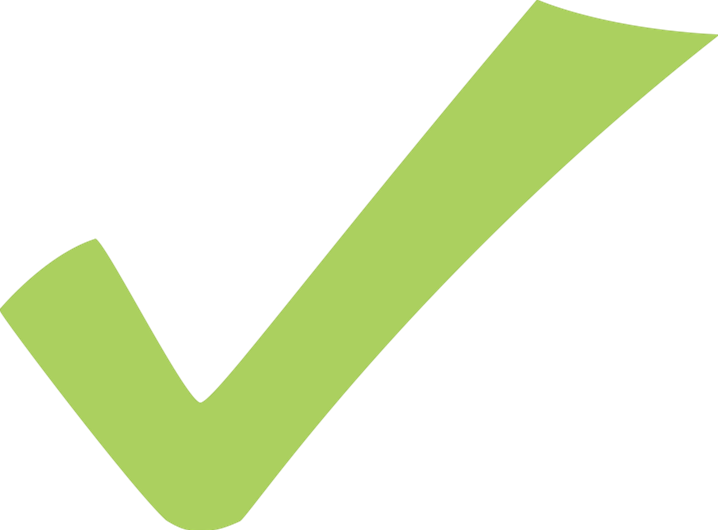 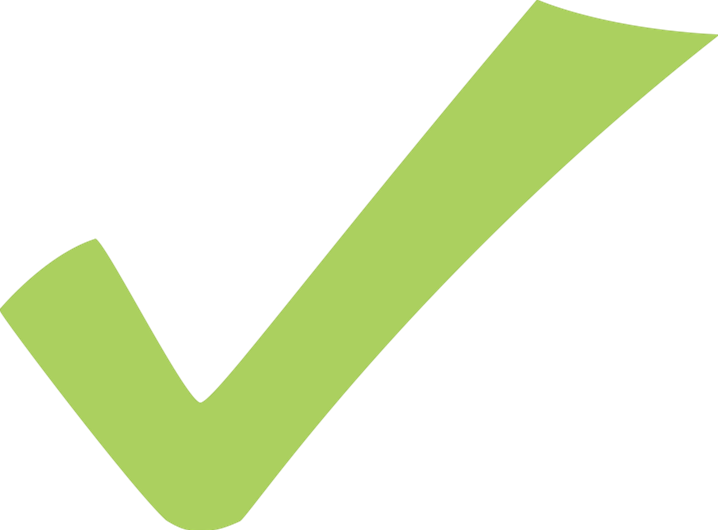 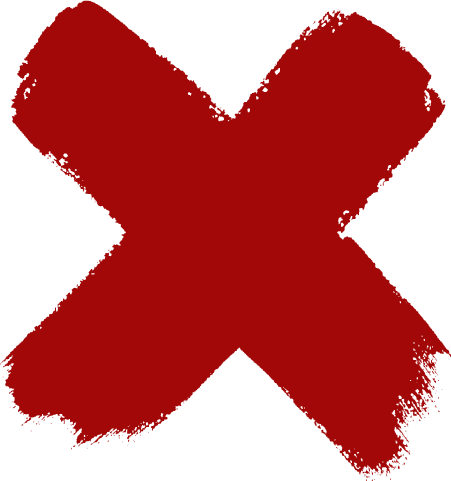 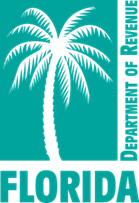 TRIM Advertising RequirementsSchool Capital Outlay Categories
New Construction and Remodeling 
Maintenance, Renovation, and Repair
Motor Vehicle Purchases (specify number of buses) 
New and Replacement Equipment, Computer and Device Hardware and Operating System Software Necessary for Gaining Access to or Enhancing the Use of Electronic and Digital Instructional Content and Resources, and Enterprise Resource Software
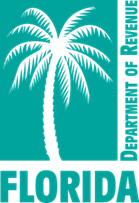 Categories continue on next slide.
TRIM Advertising RequirementsSchool Capital Outlay Categories
Payments for educational facilities and sites due under a lease purchase agreement 
Payments for renting and leasing educational facilities and sites
Payments of loans approved pursuant to ss. 1011.14 and 1011.15, F.S. 
Payment of costs of compliance with state and federal environmental statutes, rules, and regulations
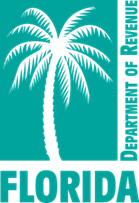 Categories continue on next slide.
TRIM Advertising RequirementsSchool Capital Outlay Categories
Payment of premiums for property and casualty insurance necessary to insure the educational and ancillary plants of the school district
Payment of costs of leasing relocatable educational facilities
Payments to private entities to offset the cost of school buses pursuant to s. 1011(2)(i), F.S. (specify number of buses)
Payment of cost of opening day collection for library media center
Payment of salaries and benefits
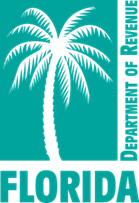 Categories continue on next slide.
TRIM Advertising RequirementsCharter School Capital Outlay Projects
Purchase of real property
Construction of school facilities
Purchase or lease of permanent or relocatable school facilities
Purchase of vehicles to transport students
Payment or lease of driver’s education vehicles, maintenance vehicles, security vehicles, or vehicles used in storing or distributing materials and equipment
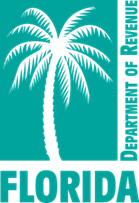 Categories continue on next slide.
TRIM Advertising RequirementsCharter School Capital Outlay Projects
Computer and device hardware and operating system software necessary for gaining access to or enhancing the use of electronic and digital instructional content and resources, and enterprise resources software 
Payment of costs of opening day collection for library media center
All concerned citizens are invited to a public hearing to be held on (date and time) at (meeting place). A DECISION on the proposed CAPITAL OUTLAY TAXES will be made at this hearing.
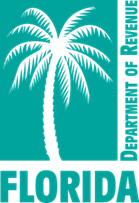 TRIM Advertising Requirements   Notice of Tax for School Capital Outlay Example
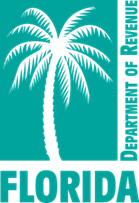 Ad example continues on next slide.
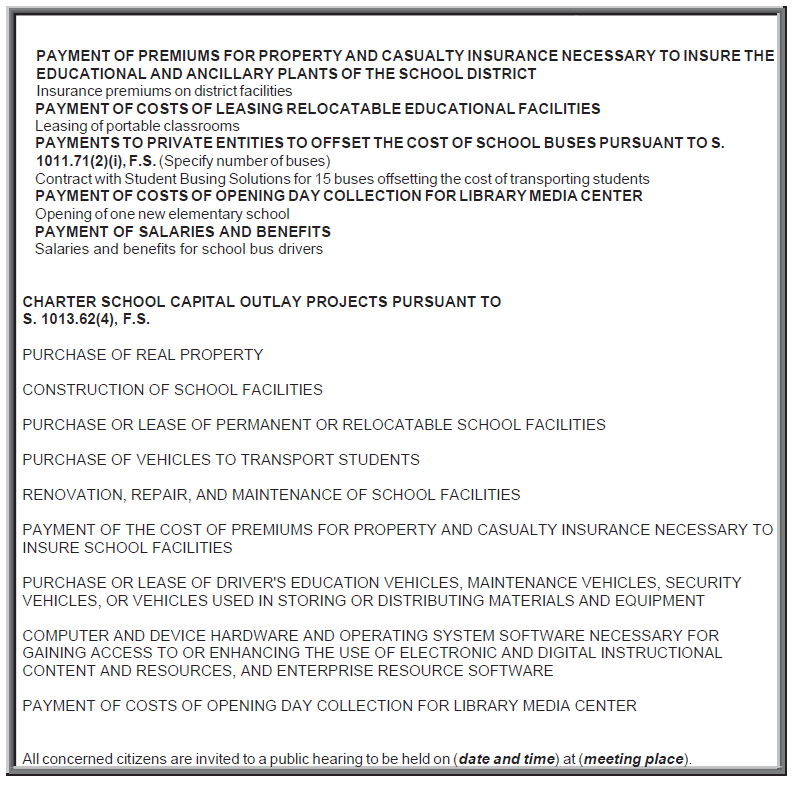 TRIM Advertising RequirementsNotice of Tax for School Capital Outlay Example (Continued)
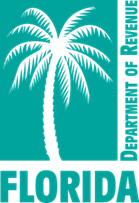 TRIM Advertising Requirements   Notice of Tax for School Capital Outlay Example
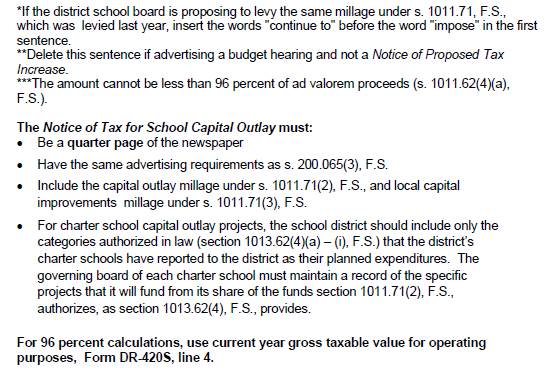 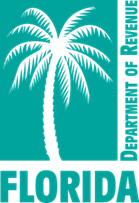 TRIM Advertising RequirementsBudget Summary Advertisement
An adjacent Budget Summary advertisement must accompany all required TRIM advertisements. 
This summary must show the proposed tax millages, balances, reserves, and total of each major classification of receipts and expenditures.
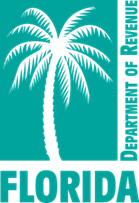 TRIM Advertising RequirementsBudget Summary Advertisement
The Budget Summary ad must:
Have an adjacent quarter page Notice of Proposed Tax Increase or Notice of Budget Hearing advertisement
Have an adjacent Notice of Tax for School Capital Outlay advertisement if applicable
Show all proposed millage rates applicable to school district 
Required Local Effort (RLE) including prior period funding adjustment
Capital Outlay 
Discretionary Operating
Discretionary Capital Improvement
Additional Voted Millage
Voted Debt Service
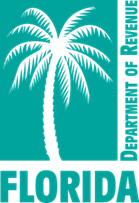 Continued
TRIM Advertising RequirementsBudget Summary Advertisement
Show all funds
Have a balanced budget; balance all funds and the total of all funds
Include the statement of increase in operating expenditures in bold type if the proposed operating budget expenditures for the upcoming year are greater than those of the current year
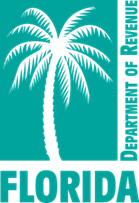 TRIM Advertising RequirementsBudget Summary Example
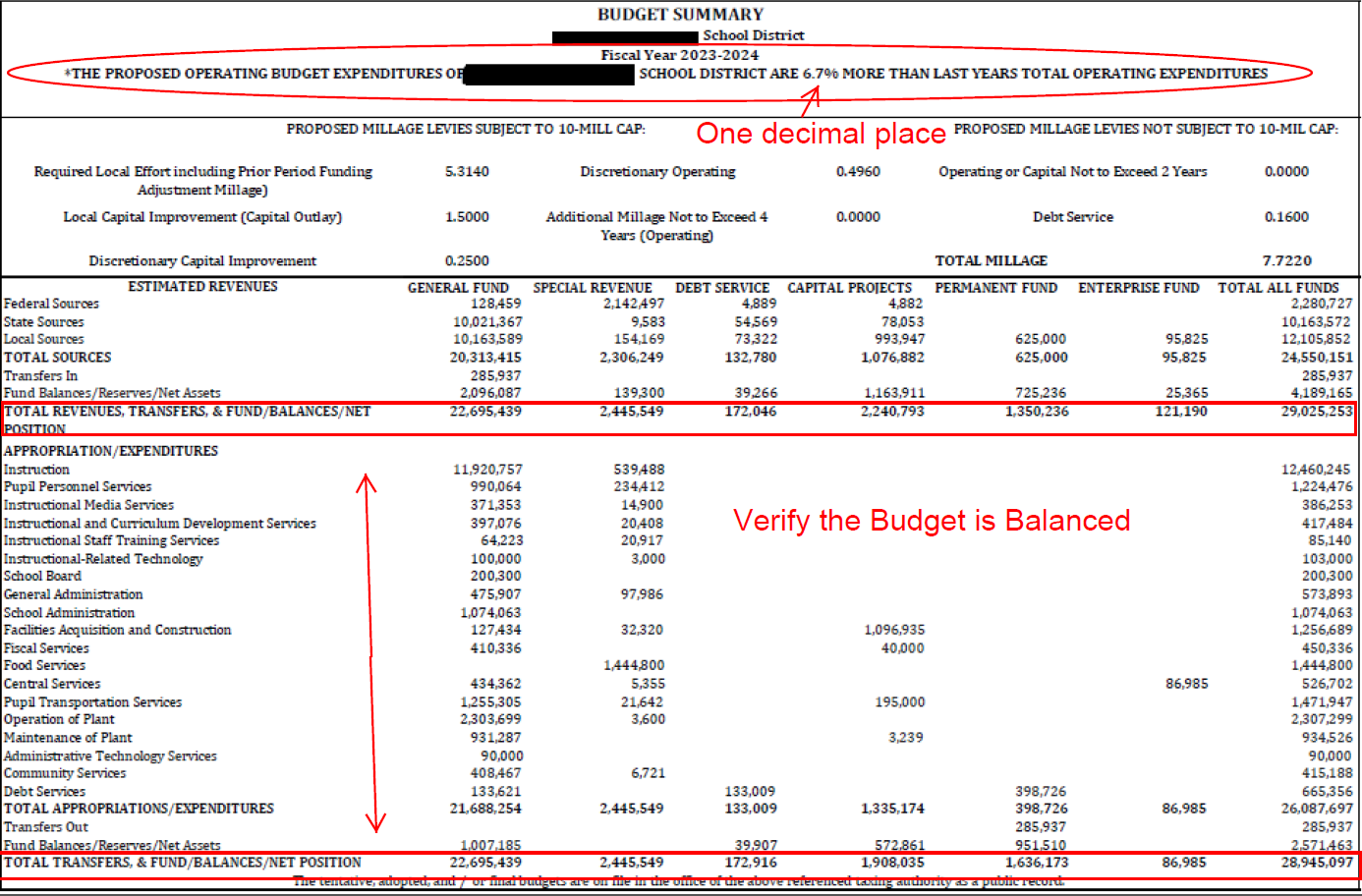 TRIM Advertising RequirementsAmended Notice of Tax for School Capital Outlay
If a school district needs to amend the list of capital outlay projects it previously advertised or adopted, the school district must publish an Amended Notice of Tax for School Capital Outlay ad.
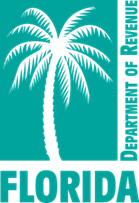 TRIM Advertising RequirementsAmended Notice of Tax for School Capital Outlay
The Amended Notice of Tax for School Capital Outlay ad must be published any time the school district proposes an amendment to the previously advertised and adopted Notice of Tax for School Capital Outlay. 
Projects must be listed under each category of new, amended or deleted. Categories/projects without a change may be omitted. 
The ad must be a quarter page of the newspaper.
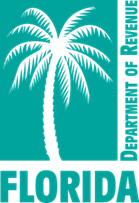 TRIM Advertising RequirementsAmended Notice of Tax for School Capital Outlay Ad Example
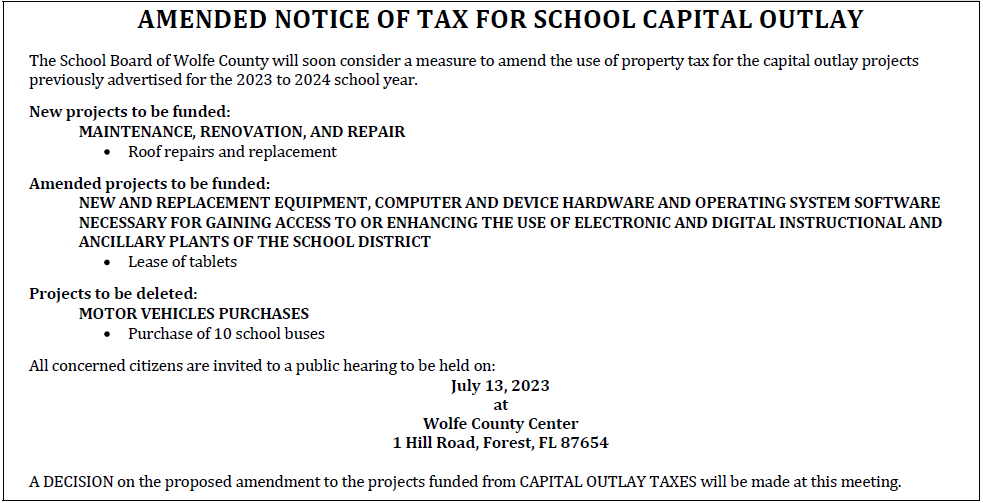 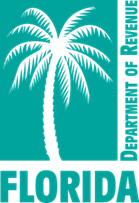 TRIM Advertising RequirementsNotice of Continuation Ad
If circumstances beyond the school district’s control cause the hearing to be recessed, the school district must publish a Notice of Continuation.
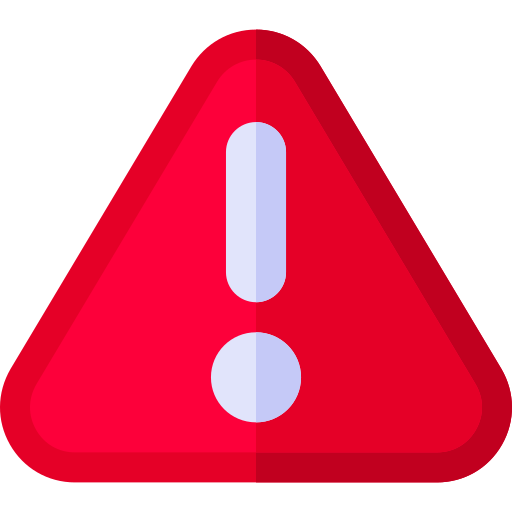 The hearing should be recessed, not adjourned.
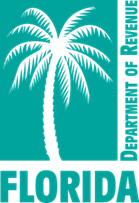 TRIM Advertising RequirementsNotice of Continuation Ad
Must not deviate from the specified language
Has no size requirement
Requires no accompanying ads

The school district must hold the hearing two to five days after the ad is published.
public hearing
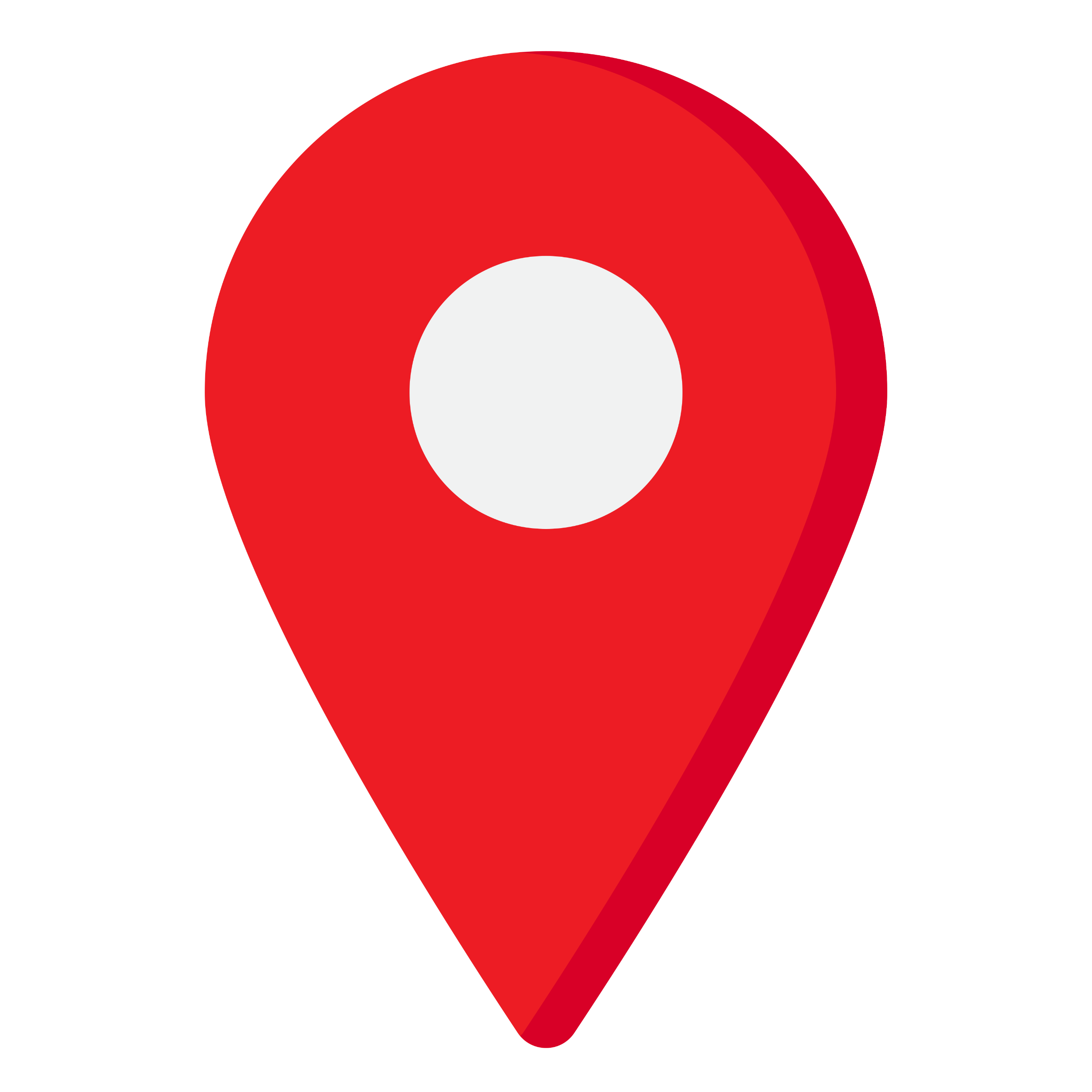 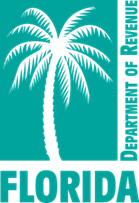 DAY 4
DAY 5
DAY 3
AD PUBLISHED
DAY 1
DAY 2
TRIM Advertising RequirementsNotice of Continuation Ad Example
NOTICE OF CONTINUATION
The tentative/final budget hearing held on (Date of hearing)
For the (name of school district) was recessed and will be continued on
(Date, time, and location of new hearing). 
(Include name of town)
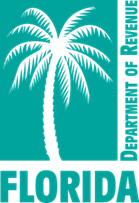 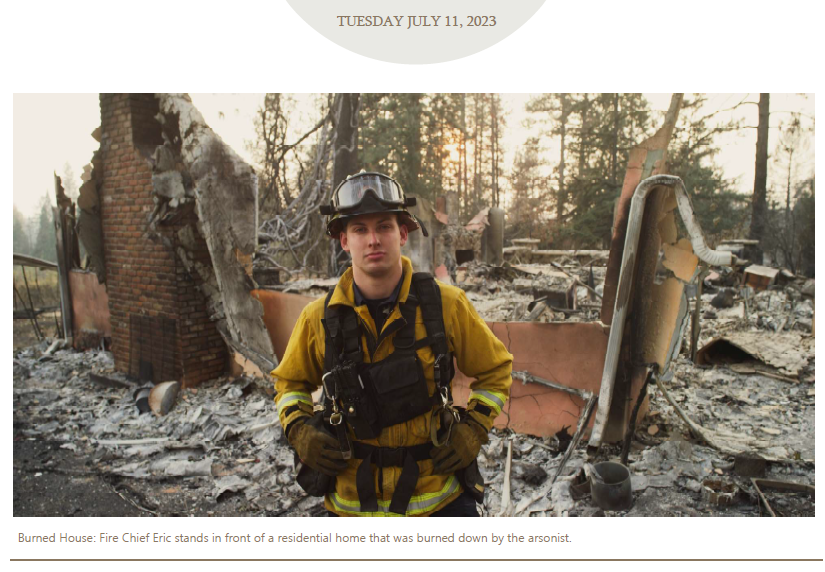 Newspaper ExampleNotice of Continuation
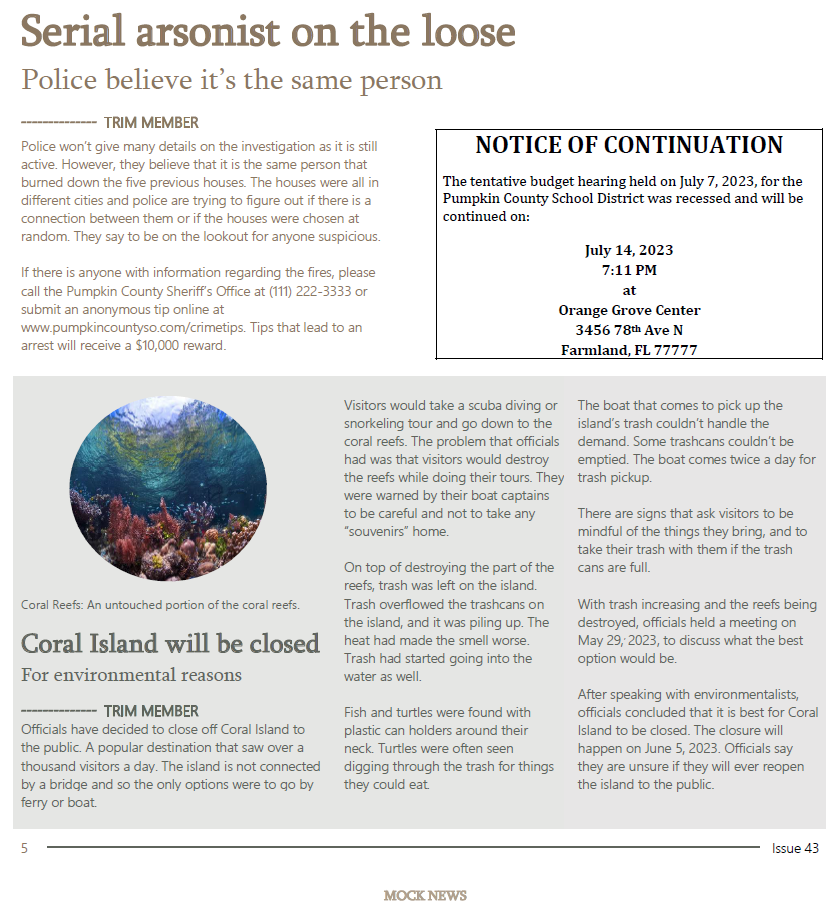 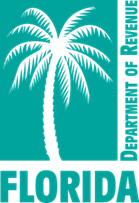 TRIM Advertising RequirementsNotice of Rescheduled Hearing Ad
If a hearing is postponed or rescheduled due to circumstances beyond its control, the school district should publish a Notice of Rescheduled Hearing in a newspaper of general circulation in the county.
The notice will state the time, date, and location of the rescheduled hearing.
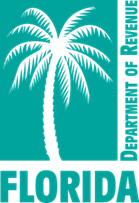 TRIM Advertising RequirementsNotice of Rescheduled Hearing Ad
The Notice of Rescheduled Hearing ad:
Must not deviate from the specified language
Has no size requirement
Requires no accompanying ads
The school district should post an 8.5 X 11 inch copy of the notice at the place of the original hearing.

The school district must hold the hearing two to five days after the ad appears in a newspaper.
public hearing
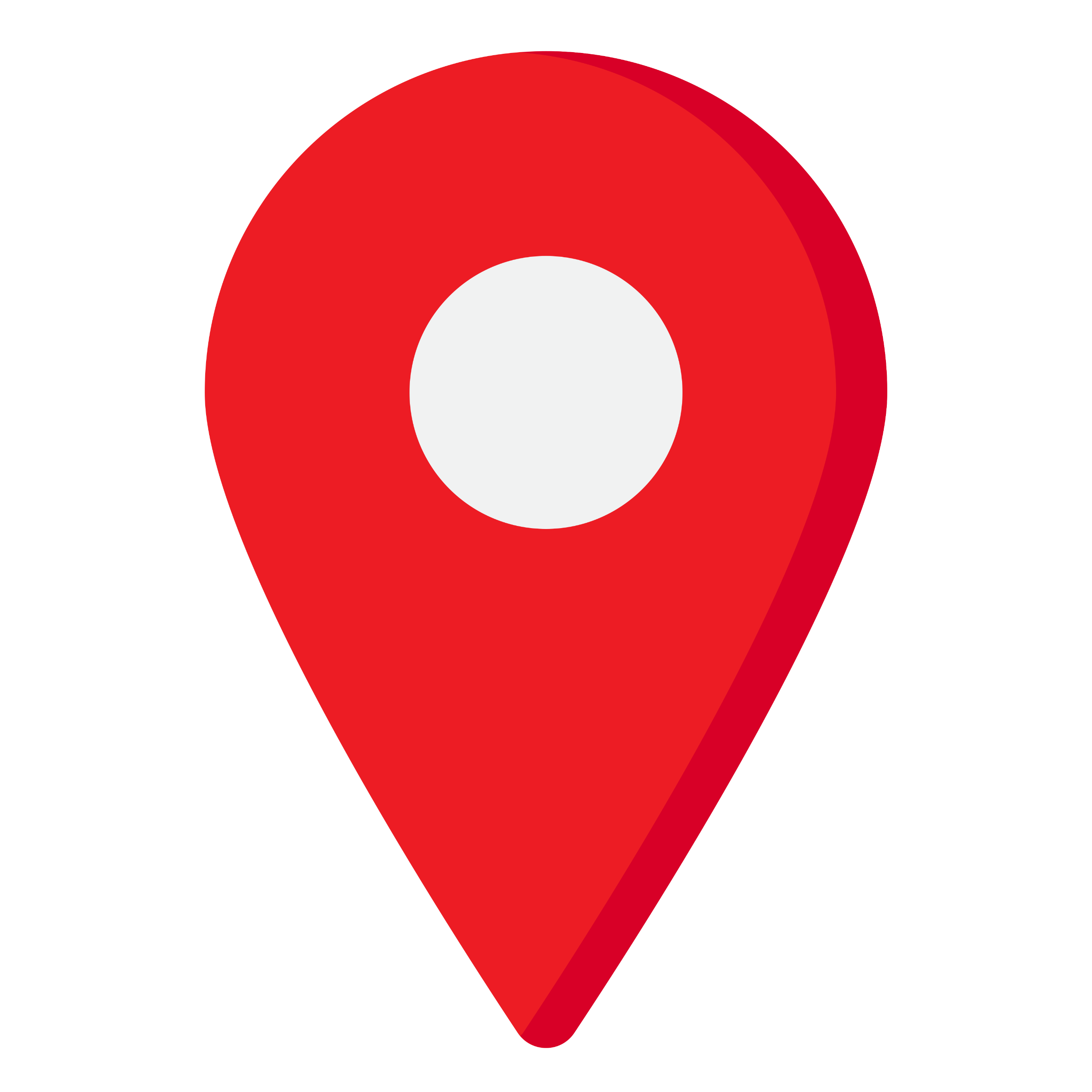 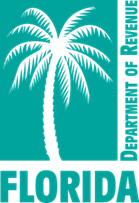 DAY 4
DAY 5
DAY 3
AD PUBLISHED
DAY 1
DAY 2
TRIM Advertising RequirementsNotice of Rescheduled Hearing Example
NOTICE OF RESCHEDULED HEARING
The tentative/final hearing adopting a millage and budget on (hearing date)
for the (name of school district) is being rescheduled due to (named storm).
  A rescheduled (tentative/final) budget hearing will be held on:
(Date, time, and meeting place)
(Include name of town)
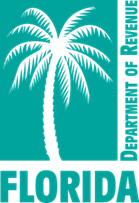 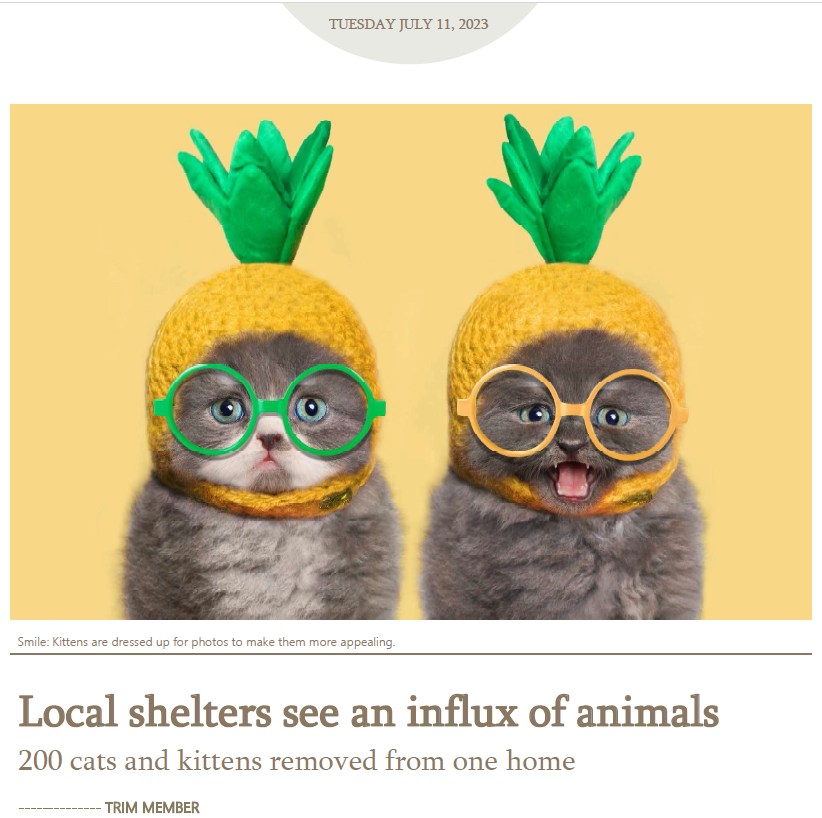 Newspaper ExampleNotice of Rescheduled Hearing
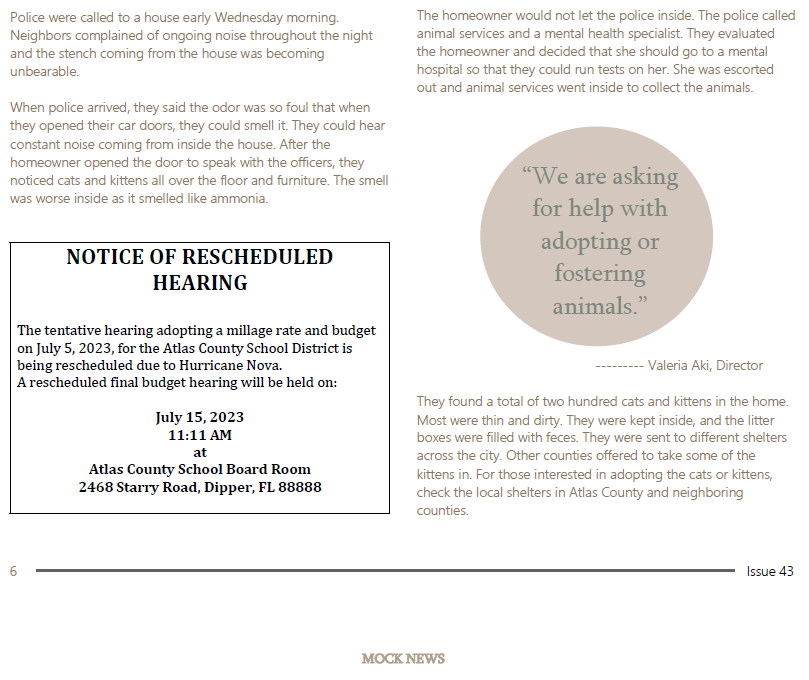 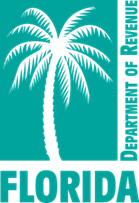 TRIM Hearing Requirements
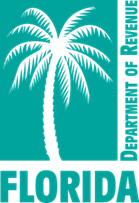 TRIM Hearing Requirements
Two to five days after publishing the ads for the tentative budget hearing, each school district holds a public hearing on the tentative budget and millage.
At the hearing, the school district adopts the tentative millage rates and tentative budget.
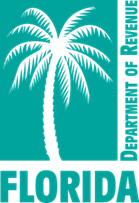 TRIM Hearing RequirementsScheduling Hearings
The school board may schedule the hearing for a time Monday through Friday after 5:00 p.m. or anytime on Saturday, but never for a Sunday.
The board of county commissioners (BOCC) cannot schedule its hearings on days a school board has hearings scheduled.
No other taxing authority in the county may hold a public hearing on the same date as the school board or BOCC.
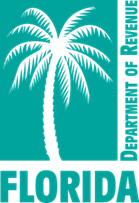 TRIM Hearing RequirementsAt the Hearings
The first issues discussed at the hearing are:
Percentage increase in millage over the rolled-back rate necessary to fund the budget, if any
Specific purposes for which ad valorem tax revenues are increasing
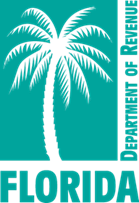 TRIM Hearing RequirementsAt the Hearings
The governing body will hear comments regarding a proposed increase in millage and explain the reasons for the proposed increase over the rolled-back rate.
The general public may speak and ask questions before the governing body adopts any measures.
The governing body must adopt its tentative or final millage rate before adopting its tentative or final budget.
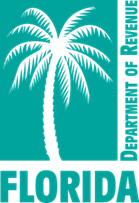 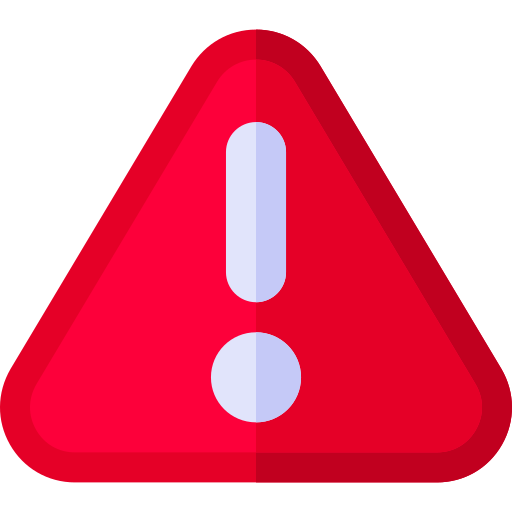 Adopt millage first; adopt budget second.
TRIM Hearing RequirementsAt the Final Hearing
The taxing authority must adopt the millage rate first by resolution or ordinance. The resolution or ordinance will state the adopted millage rate and the percent, if any, by which it exceeds the rolled-back rate.
The taxing authority will adopt the millage rate and the budget by separate votes at the final hearing.
The millage rate the school district adopts at the final budget hearing cannot exceed the rate the board tentatively adopted at the first hearing unless the PA sends each taxpayer a revised Notice of Proposed Property Taxes before the final hearing.
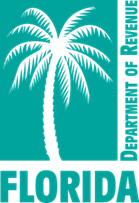 Continued
TRIM Hearing RequirementsAt the Final Hearing
The school district may not levy any millage other than the one it approved by referendum until the school district’s governing board approves the resolution or ordinance to levy and submits it in a timely manner to the PA and the tax collector.
If the fall term for a school district begins before adoption of the final budget, the school district may expend monies in accordance with the adopted tentative budget until a final budget is adopted.
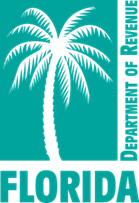 TRIM Hearing RequirementsRecessed Hearing
The board can recess the tentative or final hearing.
The board should not adjourn the hearing; the hearing will need to be recessed.
If the hearing is recessed, the taxing authority must publish a notice in a newspaper of general circulation in the county.
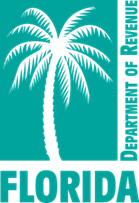 Executive Order for State of Emergency
School districts should be cognizant of any executive order issued by the governor declaring a state of emergency because of an imminent tropical storm, hurricane, or other calamity. The executive order provides pertinent information and guidance such as:
Listing counties or areas impacted by the emergency event
Suspending the effect of any statute, rule, or order that would prevent, hinder, or delay any action necessary to cope with the emergency
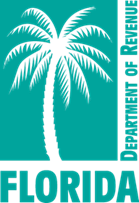 Executive Order for State of Emergency
The executive director of the Department of Revenue may in turn issue an emergency order with specific guidance with regard to the TRIM process, such as:
A list of the counties impacted 
An extension of TRIM timelines
A temporarily waiver of TRIM compliance requirements
Specific guidance related to TRIM hearing and advertising requirements
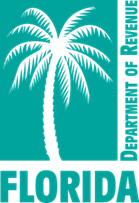 TRIM Resolutions/Ordinances
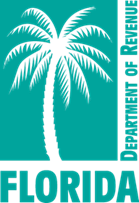 TRIM Resolution/OrdinanceMillage Resolution/Ordinance
School districts will forward the resolution or ordinance adopting the final millage to the PA, tax collector, and Department of Revenue within three days after the final budget hearing. 
When submitting an electronic copy of the final millage resolution or ordinance to the Department please use the following email address: TRIM@floridarevenue.com.
The PA’s receipt of the resolution or ordinance will be official notice of the millage rate the school district approved.
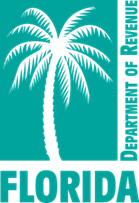 TRIM Resolution/OrdinanceMillage Resolution/Ordinance
The tentative and final resolution/ordinance adopting millage rates must include:
The school district’s name
The percentage increase over the rolled-back rate
Each adopted millage rate
The rolled-back rate
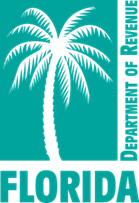 [Speaker Notes: School Resolution Added from DR-420S]
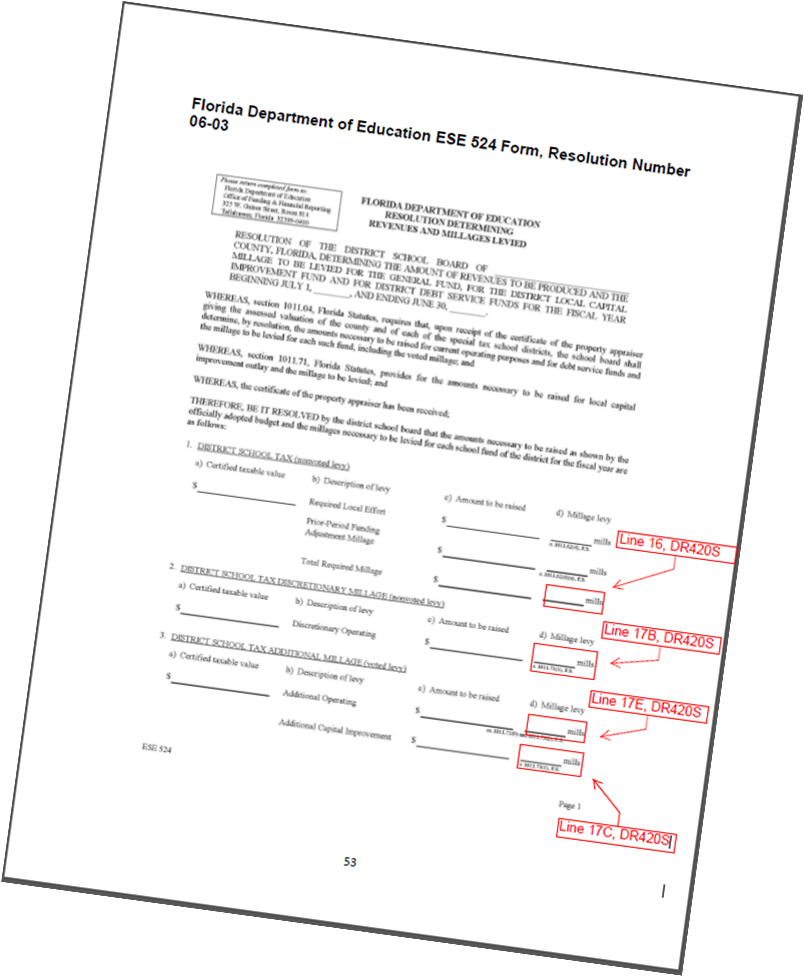 School Resolution Example
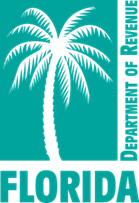 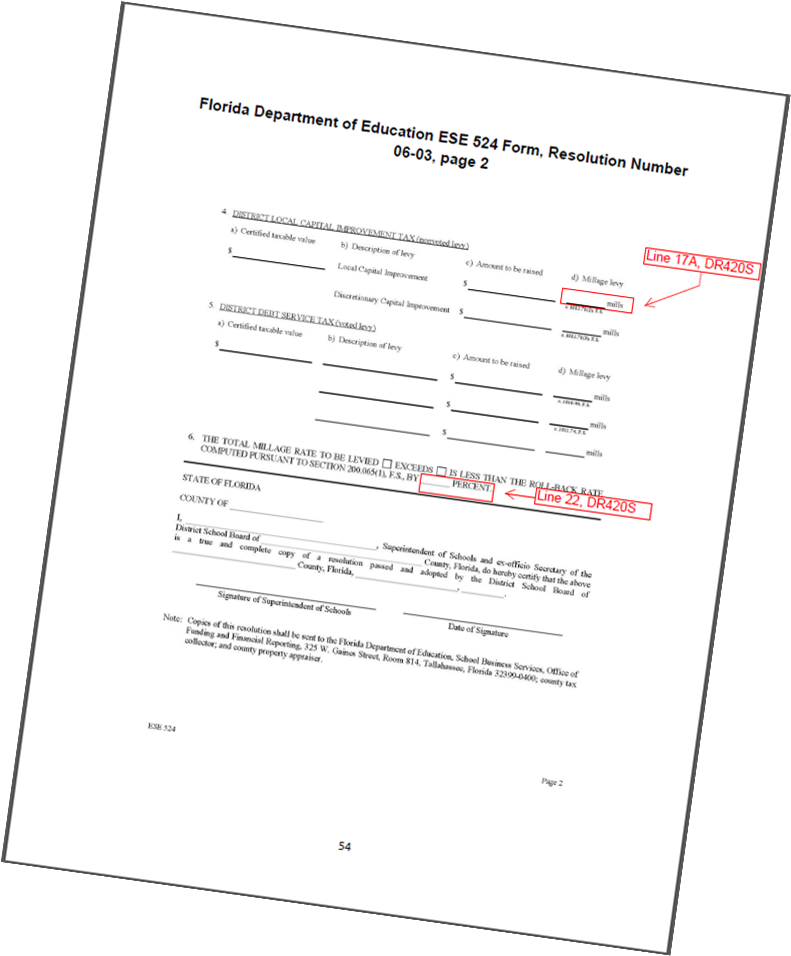 School Resolution Example Continued
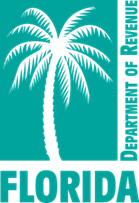 TRIM Resolution/OrdinanceBudget Resolution/Ordinance
Must be adopted by separate vote after the millage adoption
If the order of millage and budget adoption cannot be determined, the school board will need to provide the meeting minutes.
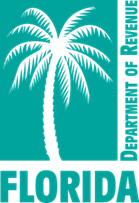 Certifying Compliance to the Department
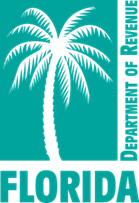 Certifying Compliance to the Department
School districts must submit their TRIM compliance package within 30 days of the final budget hearing using these forms:
Certification of Compliance (Form DR-487)
Certification of Final Taxable Value (Form DR-422)
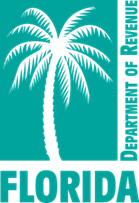 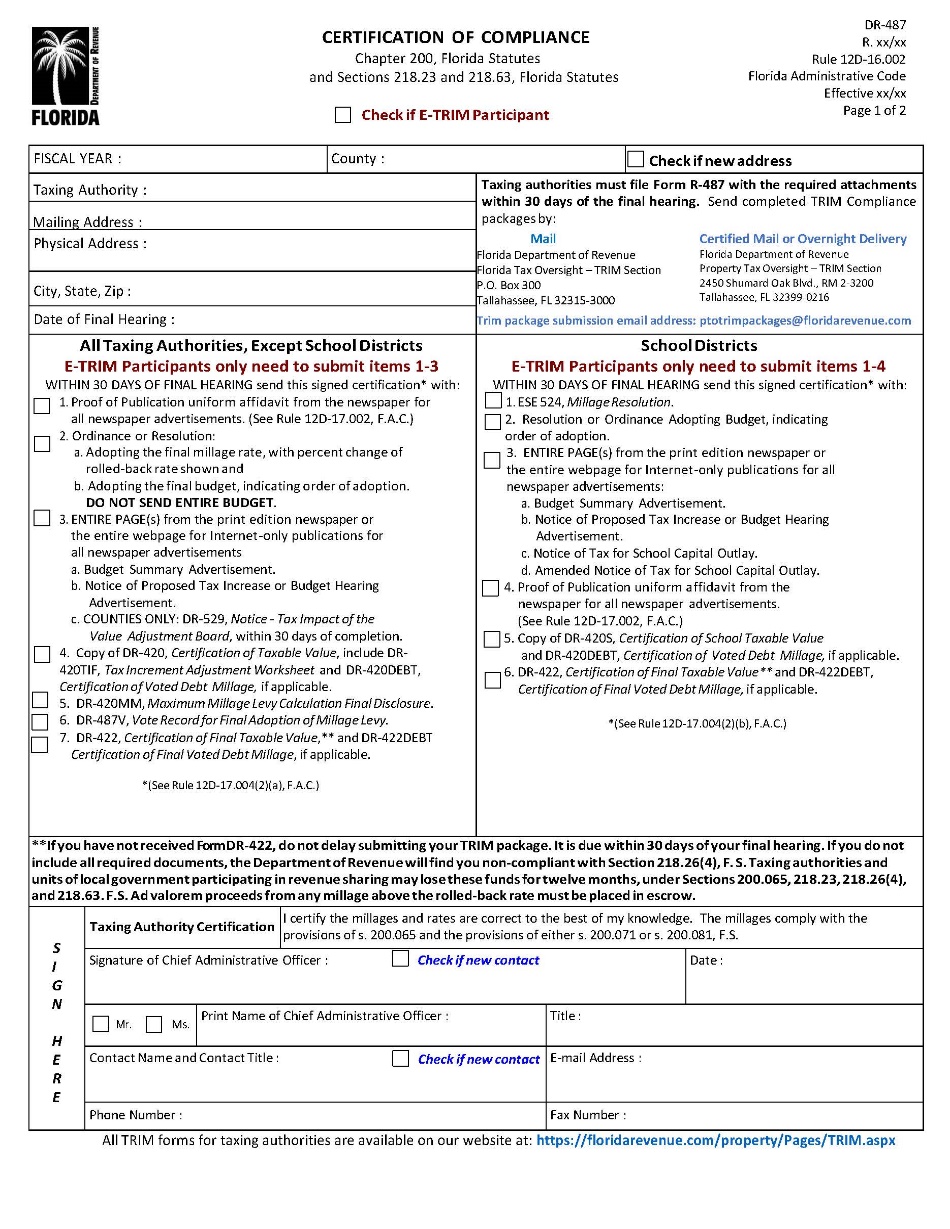 Form DR-487
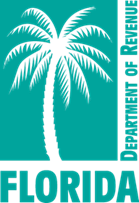 [Speaker Notes: Waiting for DR-487 year to be updated]
Form DR-487page 2
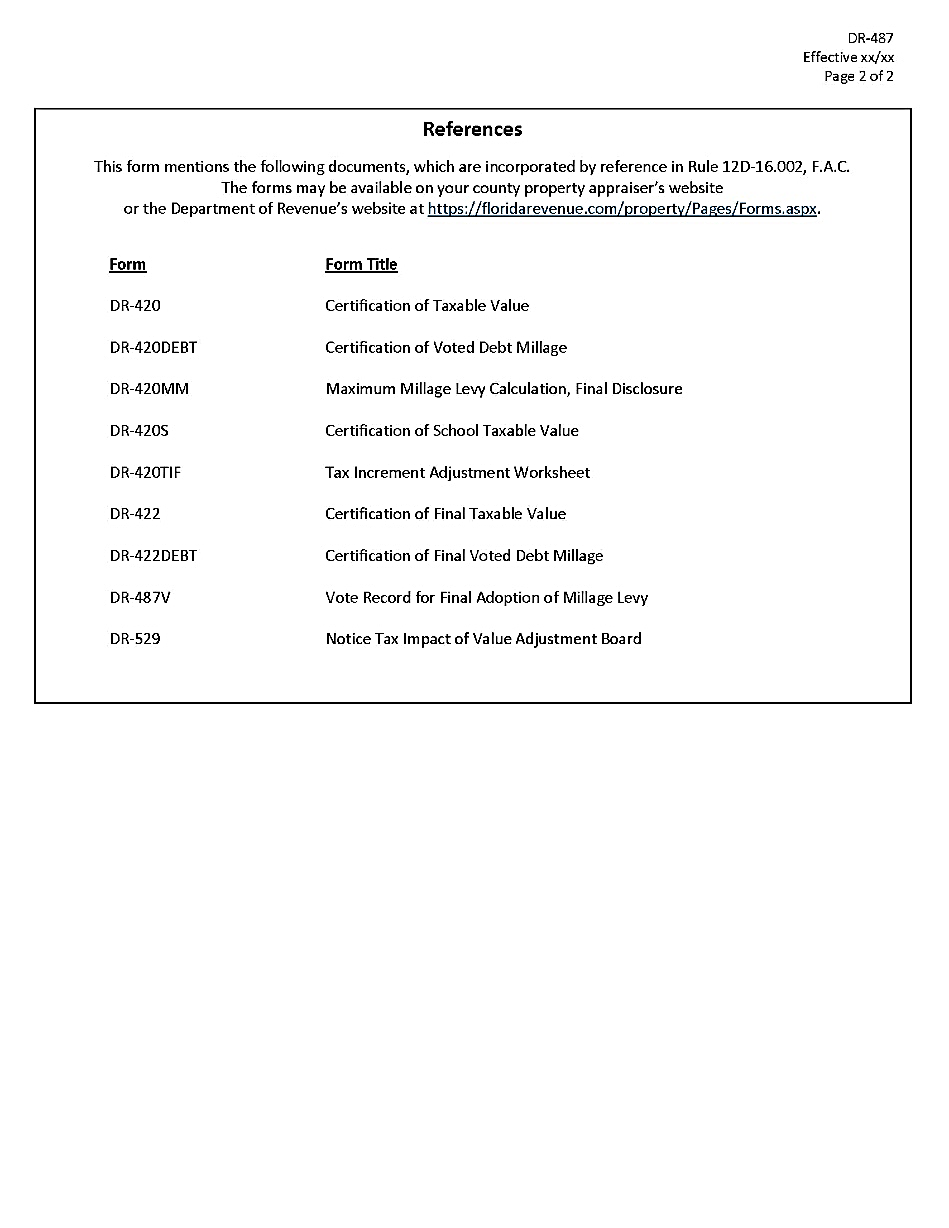 [Speaker Notes: Double form taken out]
Electronic Submission
When submitting the TRIM compliance package to the Department’s TRIM section electronically, you must include in the package:
Form DR-487
Resolution/ordinance adopting the final millage rate
Resolution/ordinance adopting the final budget
Entire page of the newspaper or screenshot from publicly accessible website for all TRIM advertisements
Proof of publications for all TRIM advertisements 
If you mailed notices in lieu of newspaper advertisements, you must include a copy of the mailed notices and proof of mailing from the post office.
All TRIM forms
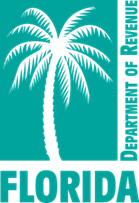 [Speaker Notes: Proof of Publication]
2023 Top Infractions and Violations
Tax levy incorrect/percent increase incorrect
Percent increase over the roll-back-rate is not shown or is incorrect (ordinance/resolution)     
Late package
Incorrect verbiage in advertisement
Budget not balanced
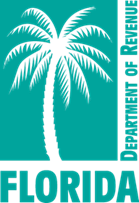 Notice of Proposed Tax Increase Ad
If Line A is Greater than Line C
If Line A Is Less than Line C
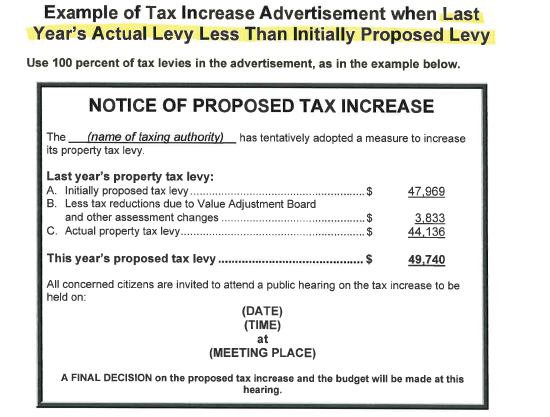 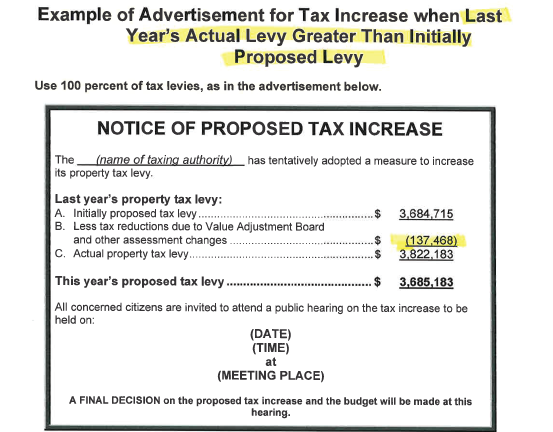 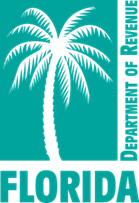 Percent Increase Over RBR Not Shown or Incorrect
The resolution or ordinance must include the:
Name of the taxing authority
Rolled-back rate
Percentage increase over the rolled-back rate
Final adopted millage rate
Late Package Examples
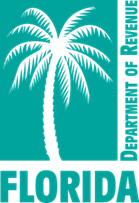 [Speaker Notes: New Slide added]
Late Package Example Continued
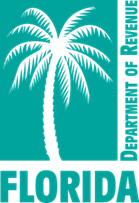 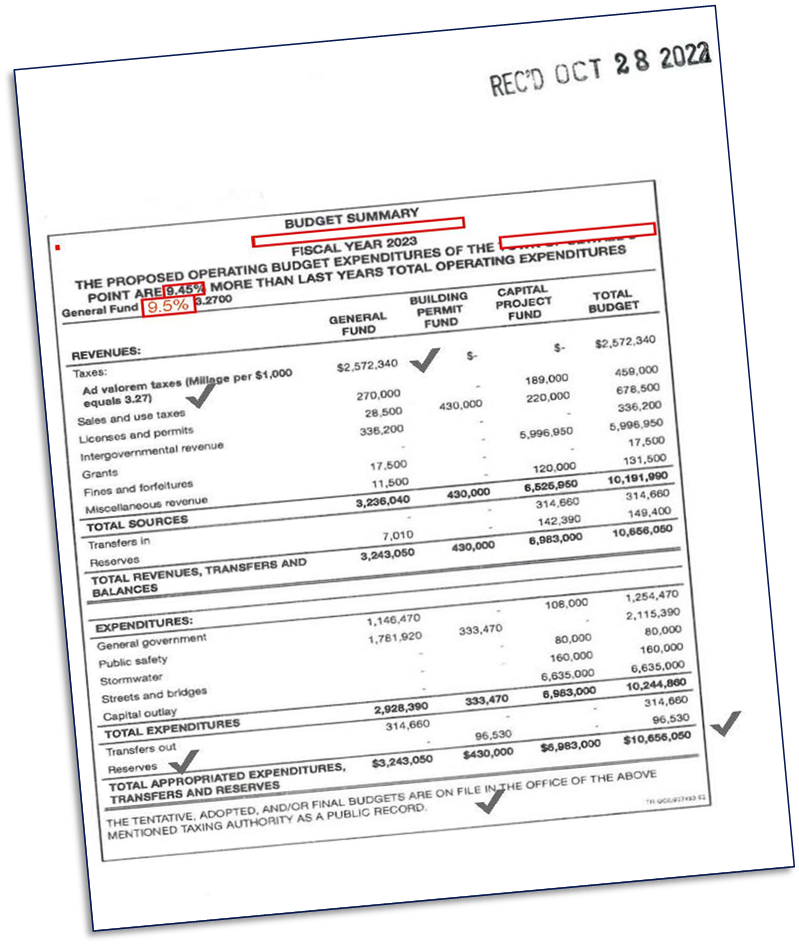 Incorrect Verbiage
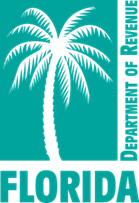 Budget is Not Balanced
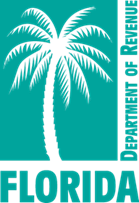 To Help Prevent Infractions
To help prevent Infractions, submit a copy of your ads, resolutions, and calculations to the TRIM team at our email, TRIM@floridarevenue.com BEFORE publishing to ensure compliance.
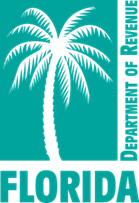 TRIM Compliance Contacts
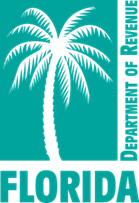 Thank you for your participation today!
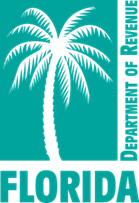